Online
Dispute
Resolution
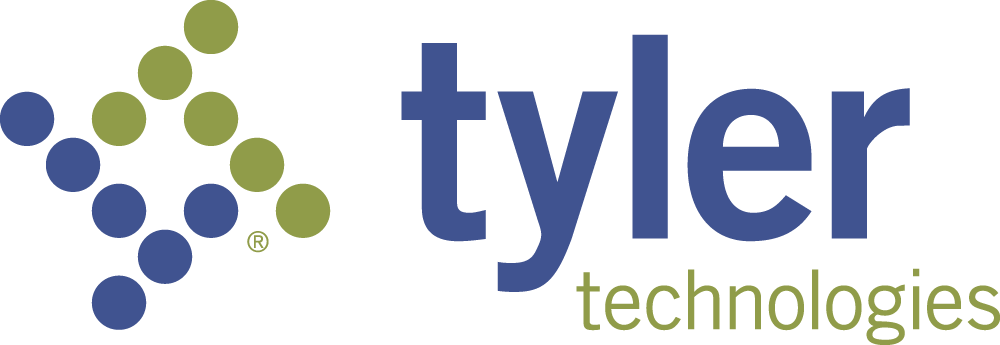 Expanding Access to Justice
Reimagining civil justice
[Speaker Notes: Some of you might be wondering why we need to "Reimagine Civil Courts".  

Think about this perspective

The image on the left shows an OR 100 years ago.  Can you imagine a dr that practiced back them stepping into an OR today.  They would probably think it was amazing but couldn’t even begin to do what needs to be done.]
[Speaker Notes: An attorney from 100 years ago would be able to step into a courtroom and mostly be able to function without issues because the practice of law hasn't changed much over those 100 years. 

The time is now to start rethinking how this should work.]
Endless stacks of cases. Slow time to resolution. Budgets are tight. Citizens and staff are frustrated.
A growing number of self-represented litigants that  don’t understand the court process.
Higher expectation from citizens driven by technology.
Some potential ODR case types
Landlord & tenant
Small claims
Custody / Parenting Plans
Debt collection
Construction / Repairs
Condo / Homeowners Association
Traffic
Civil contracts
Dispute-related workflow without ODR
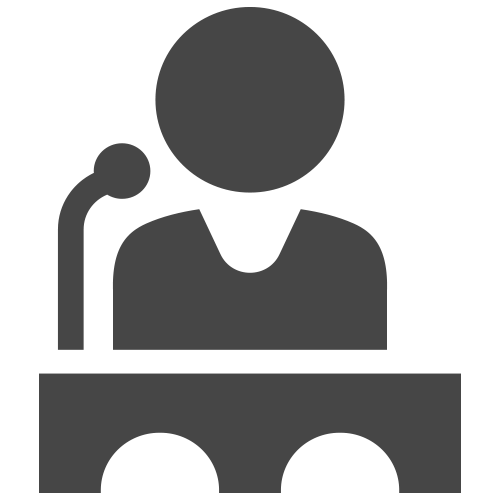 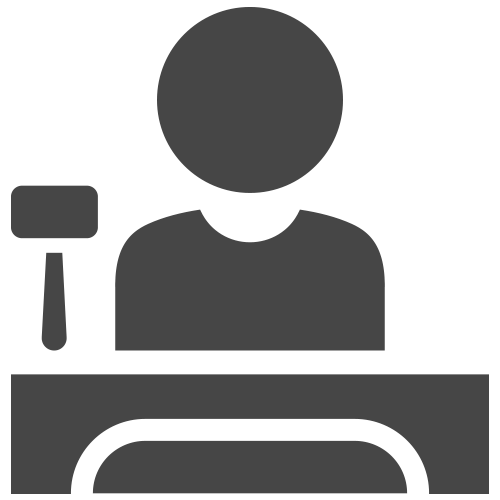 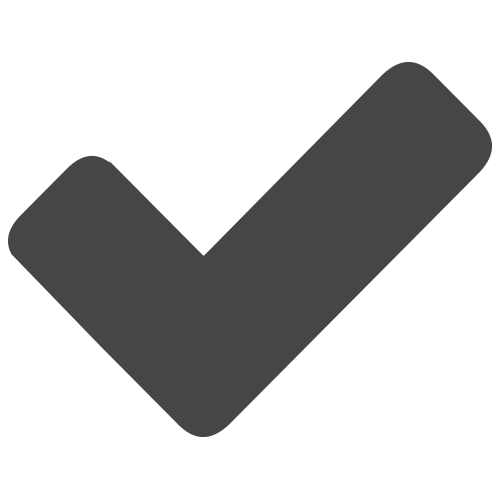 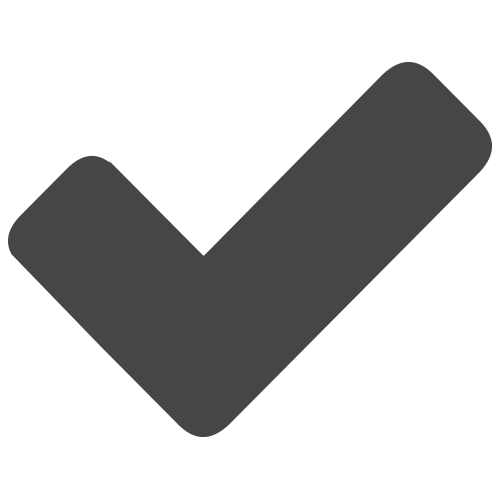 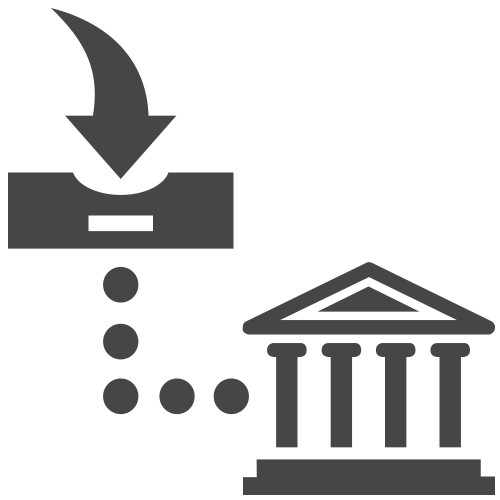 Hearing
Court Decision
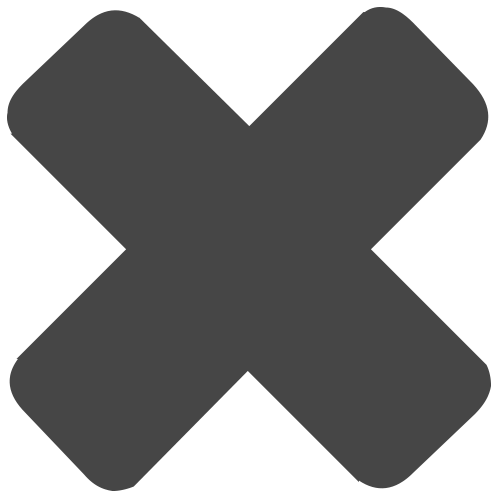 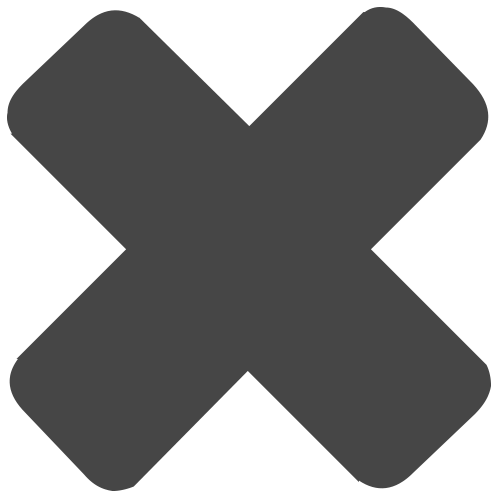 Settlement
reached?
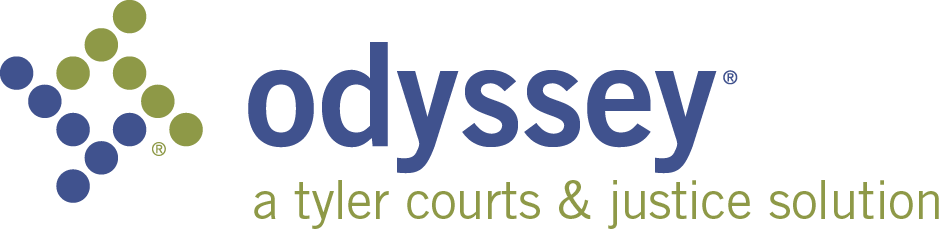 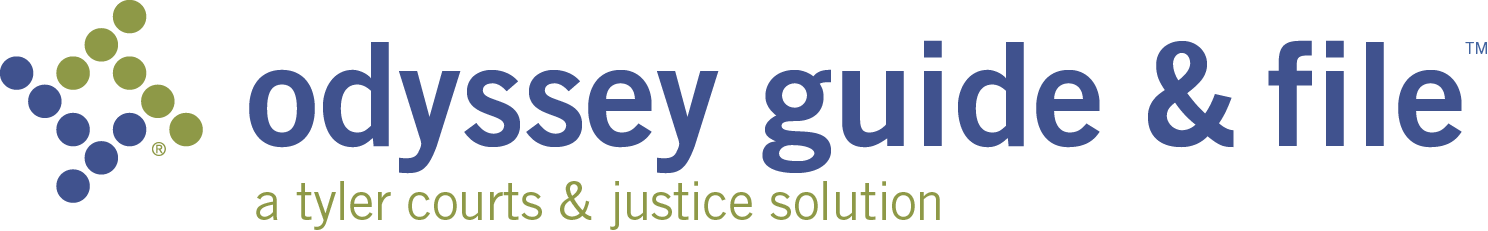 Dispute?
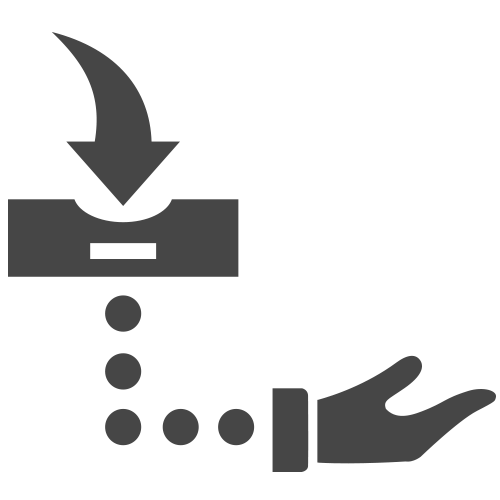 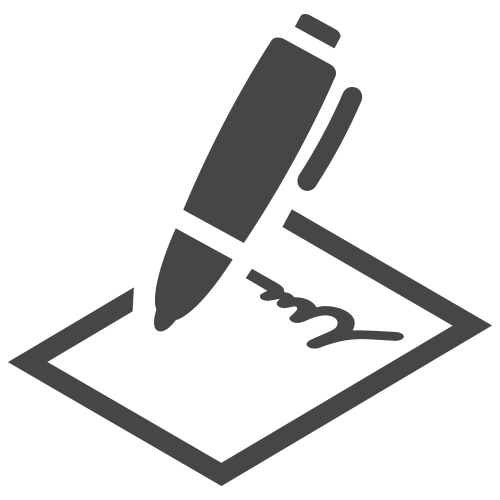 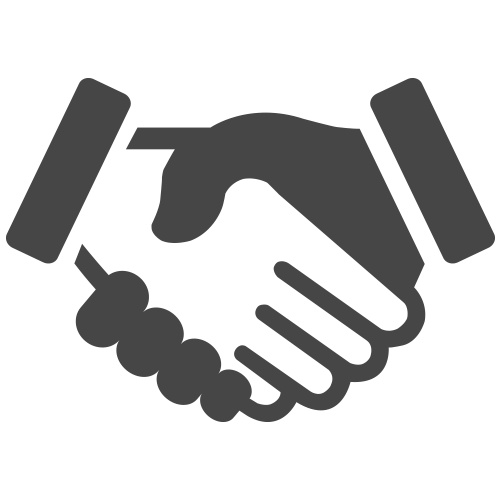 File & Serve
File into Court
Court Official Signs
Settlement Agreement Filed into Case
Dispute-related workflow with ODR
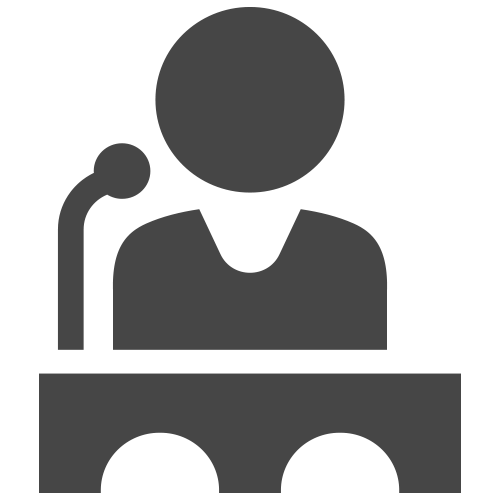 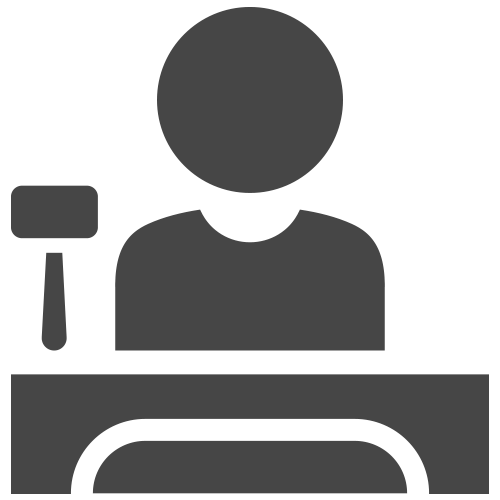 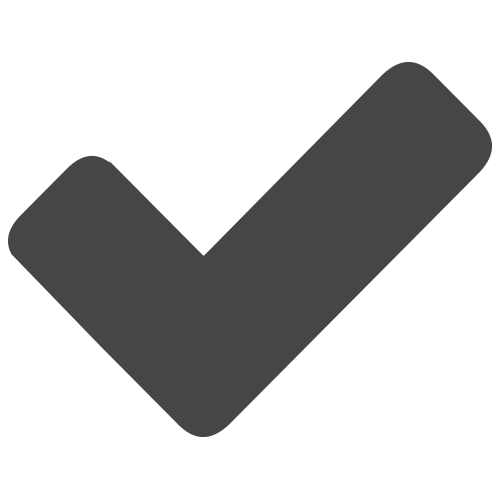 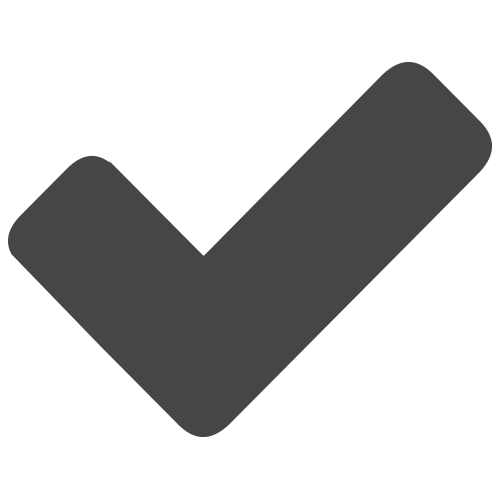 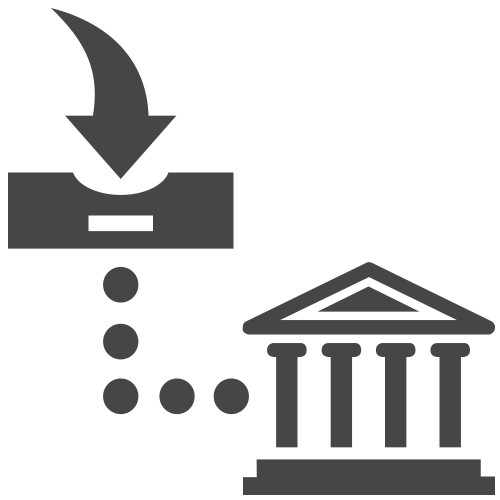 Hearing
Court Decision
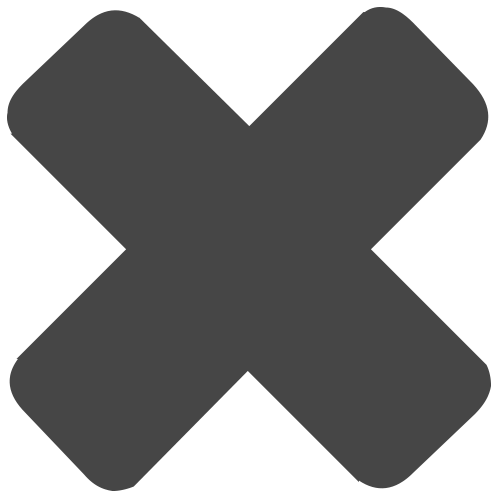 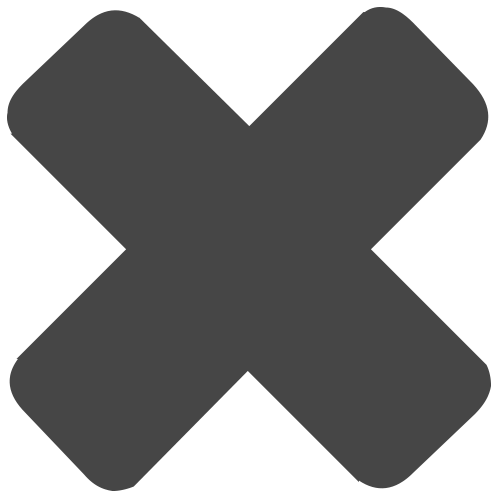 Settlement
reached?
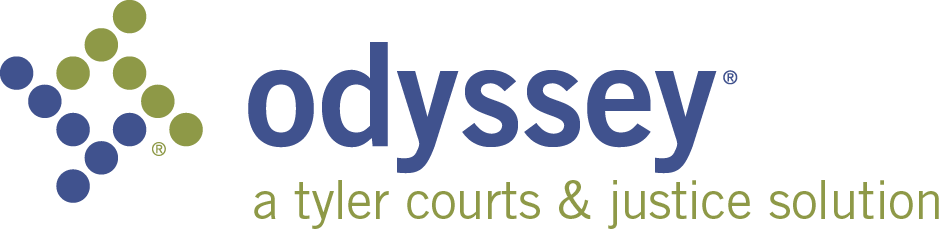 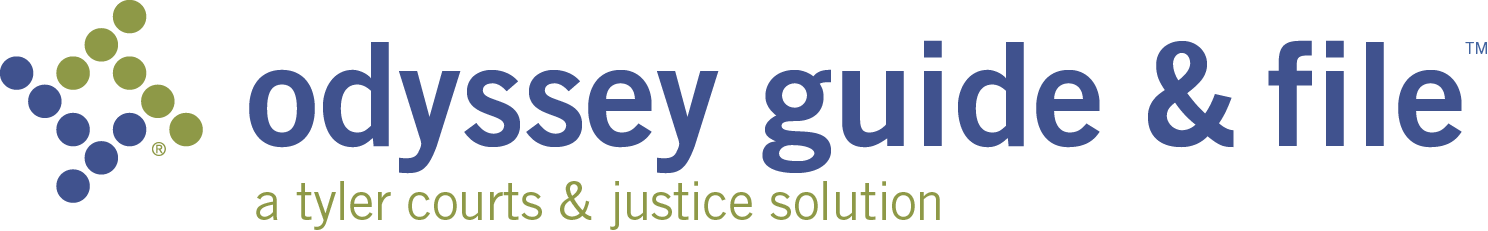 Dispute?
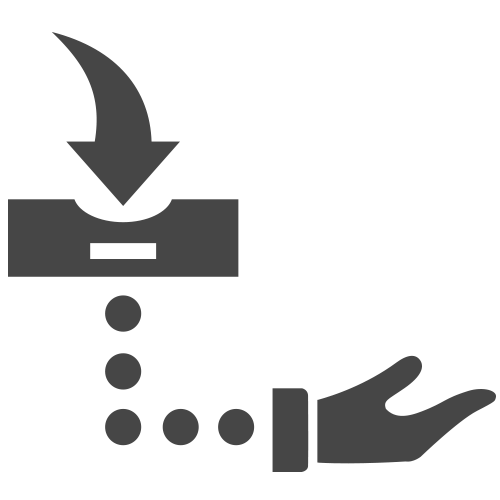 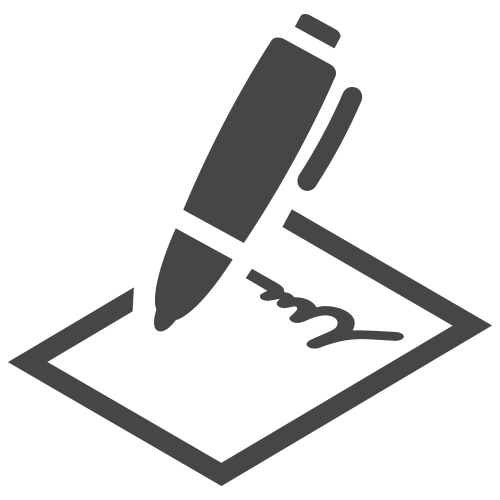 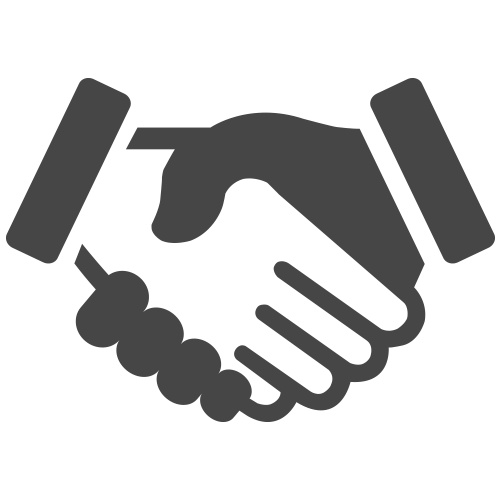 File & Serve
File into Court
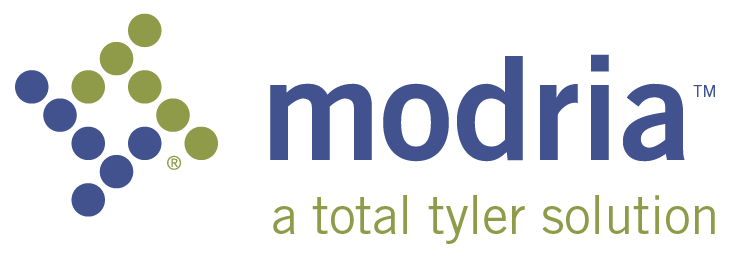 Court Official Signs
Settlement Agreement Filed into Case
Lifecycle of a Case*
Case Filed
Final Order
Proposed Order
Answer Filed
Hearing Set
Hearing(s) Held
120 Days
*Based on NCSC Time Standards
Paper Filing
&
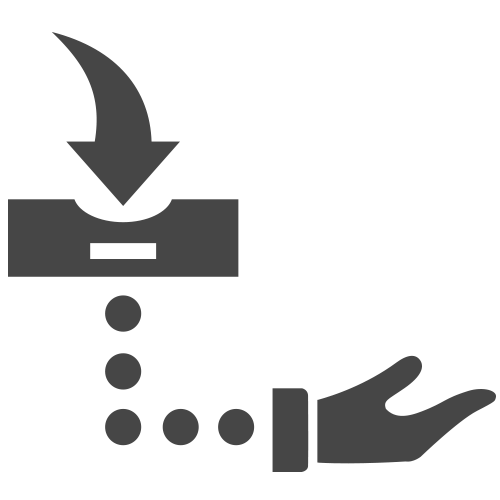 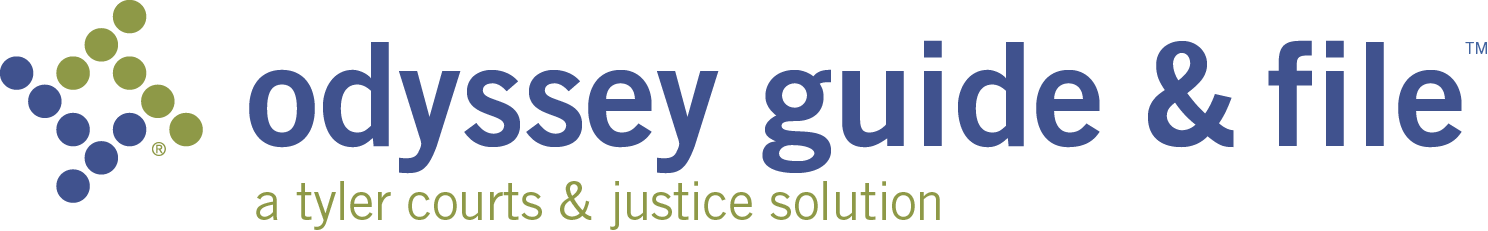 [Speaker Notes: Your process may be different, but this is an example of a timeline of activity that happens on a small claims case.
Filings are coming into the Clerk’s office via paper or through an electronic means, like Guide & File and File & Serve.
Once the clerk accepts those documents, the case is filed.
The defendant is notified of the filing, files their answer or counterclaim, and a hearing is set for some time in the future.

The wonderful thing about]
Lifecycle of a Case*
Case Filed
Final Order
Proposed Order
Answer Filed
Hearing(s) Held
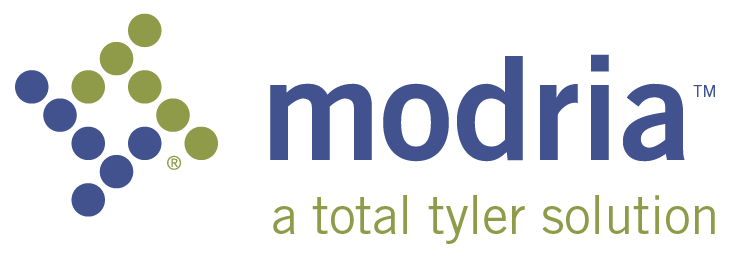 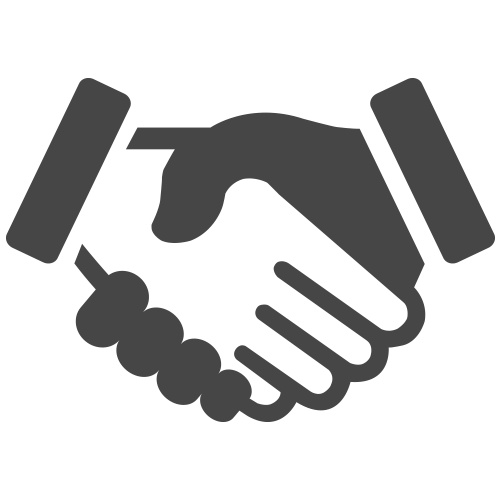 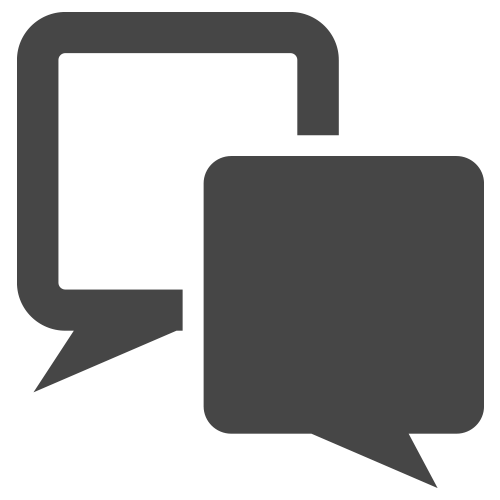 60 Days
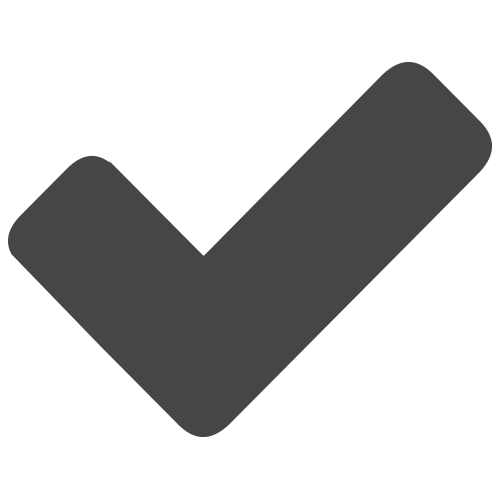 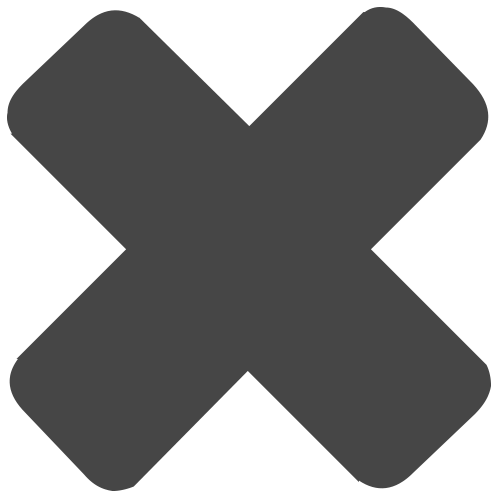 *Based on NCSC Time Standards
Party-Party Negotiation
50%
Paper Filing
Mediation
&
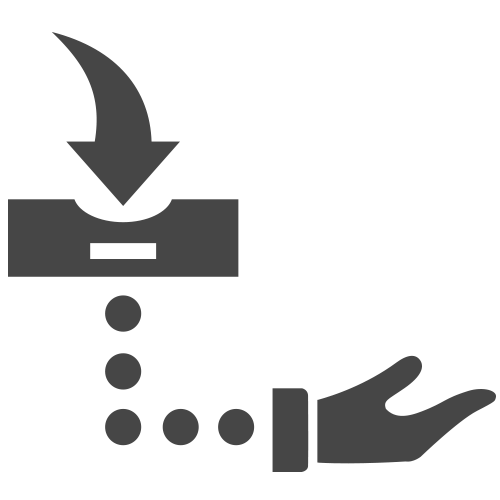 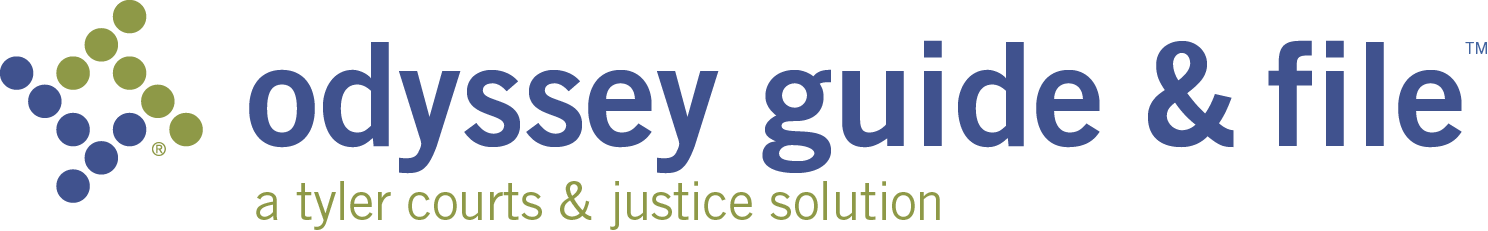 Settlement?
Time savings
[Speaker Notes: Your process may be different, but this is an example of a timeline of activity that happens on a small claims case.
Filings are coming into the Clerk’s office via paper or through an electronic means, like Guide & File and File & Serve.
Once the clerk accepts those documents, the case is filed.
The defendant is notified of the filing, files their answer or counterclaim, and a hearing is set for some time in the future.

The wonderful thing about]
Ranged Offers
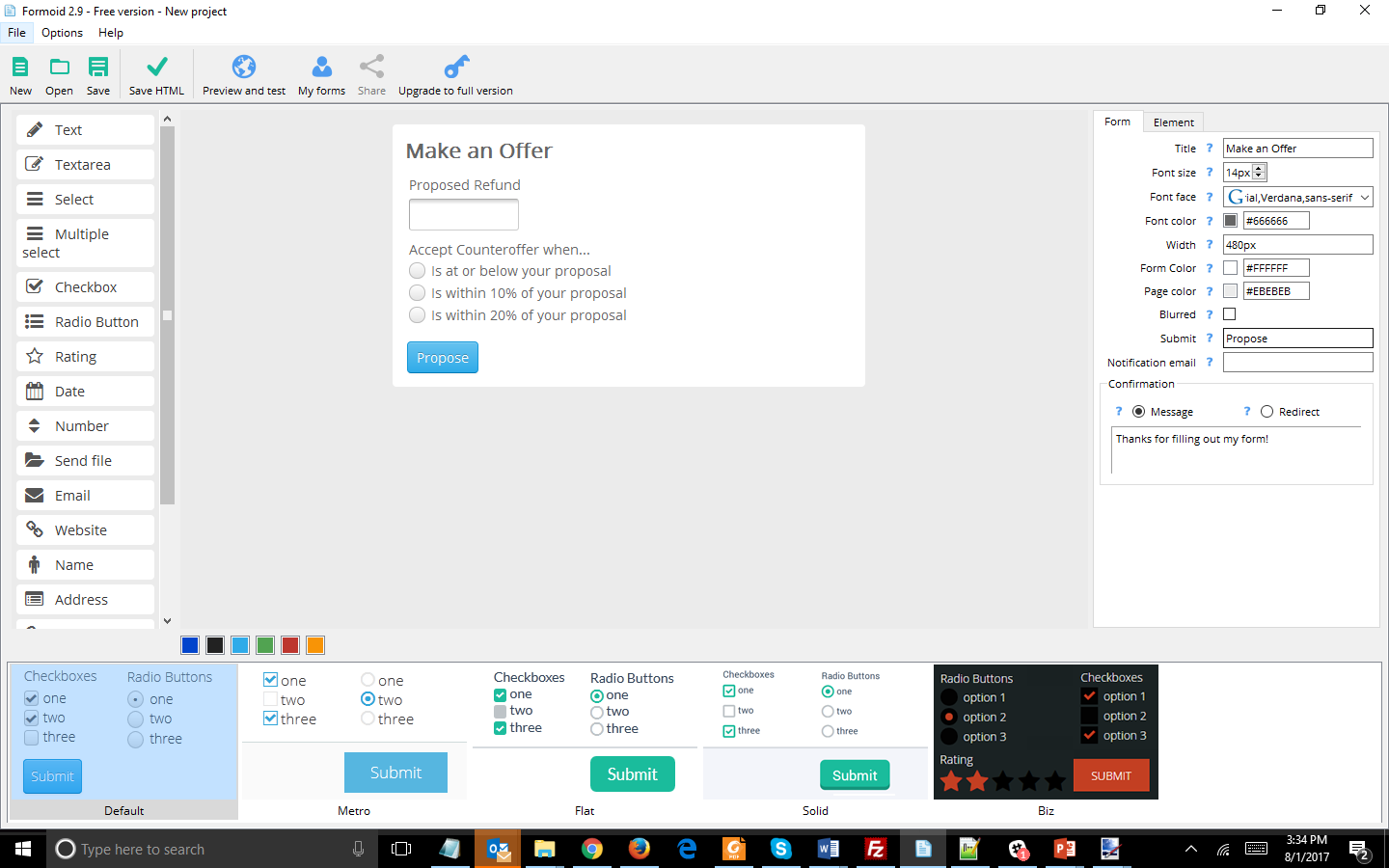 Case Study 					2018 Clark County
Population 
2,156,724
Ranking
12th largest county in U.S. by population
Courts
20 family courts
32 civil/criminal courts
More than 600 court employees
Overview of  the Family Mediation Center
Staff
Equivalent of 11 full time mediators
Cases
~3,900 cases annually mediated
Time
Typically 21-28 days for first in-person  mediation appointment
Plans
Parenting plans include, custody, vacation time, holidays, exchanges
Settlements
Average settlement rate of 71%
[Speaker Notes: 10 full-time when fully staffed plus 2 part-time]
Program implementation overview
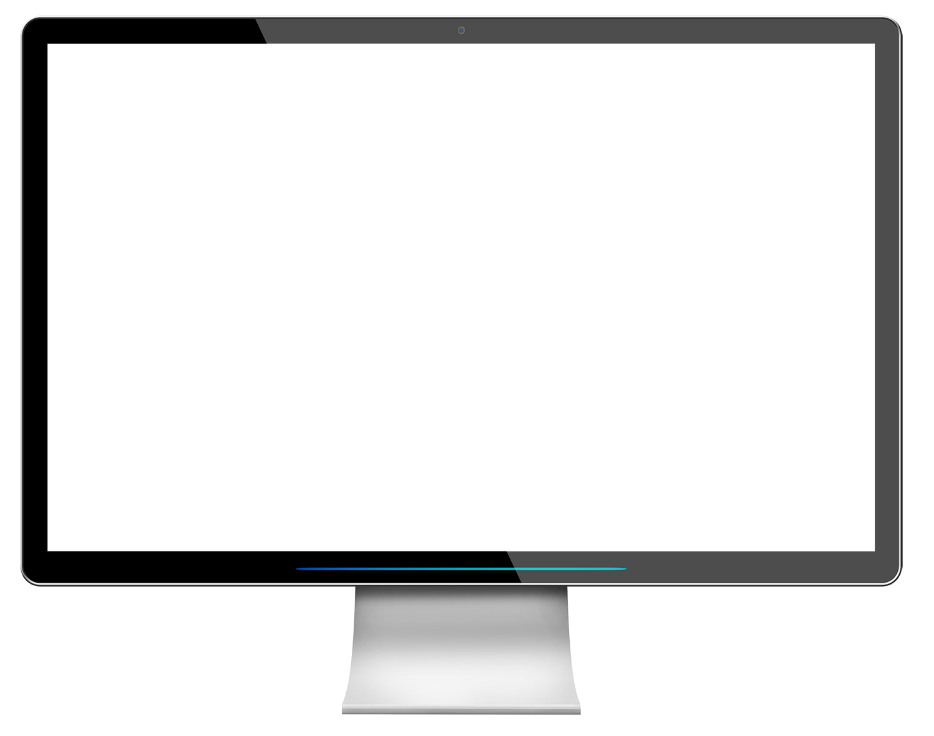 Contested child custody parenting plans
Family mediation center allows negotiation phase for free and still charges for the mediation phase during the pilot
Pilot currently with 3 family courts with remaining to be added periodically
Short timeframe of 3 calendar days for each party to engage
Mandatory mediation ordered by the judges for all child custody cases
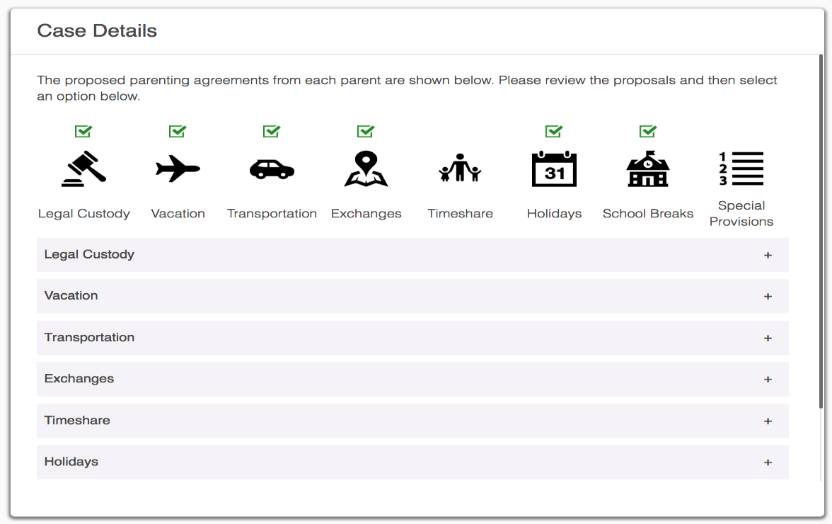 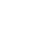 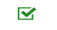 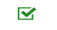 Plaintiff/Petitioner
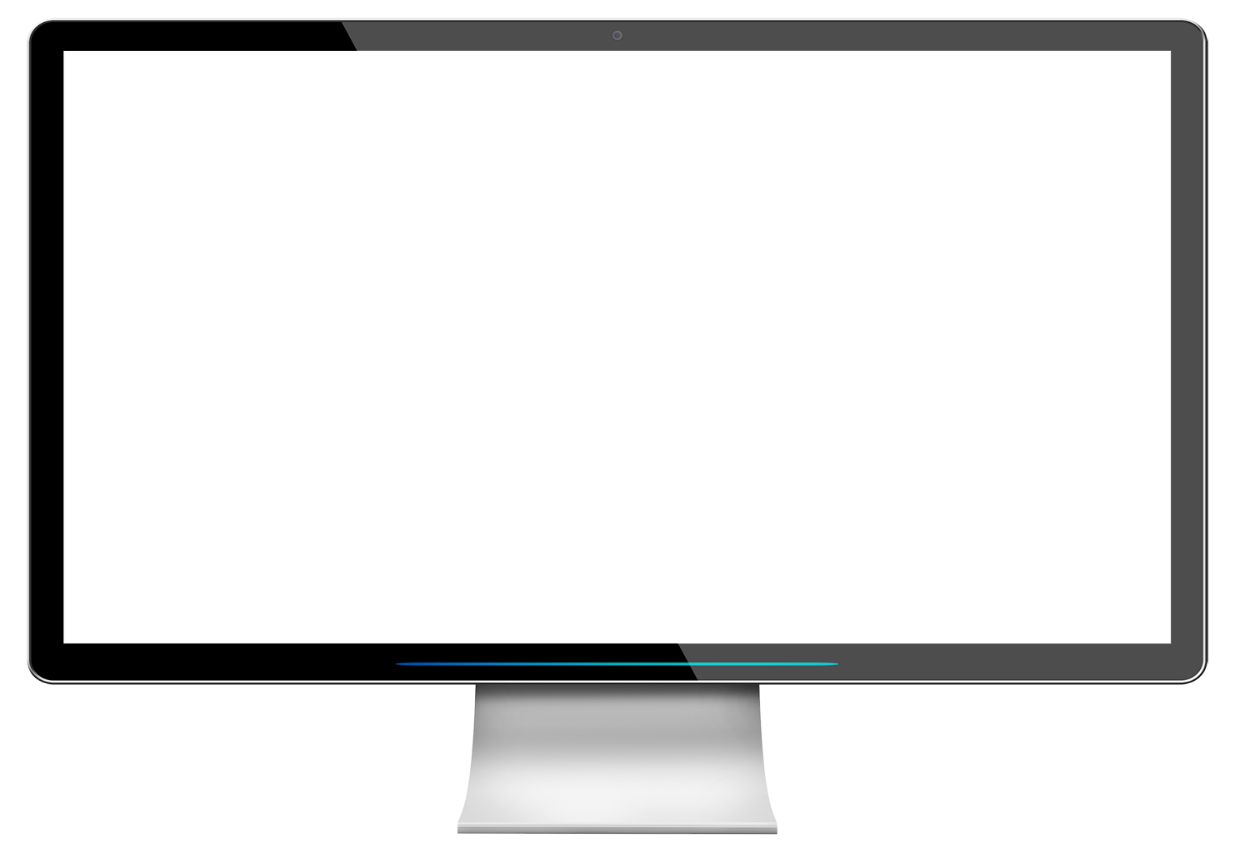 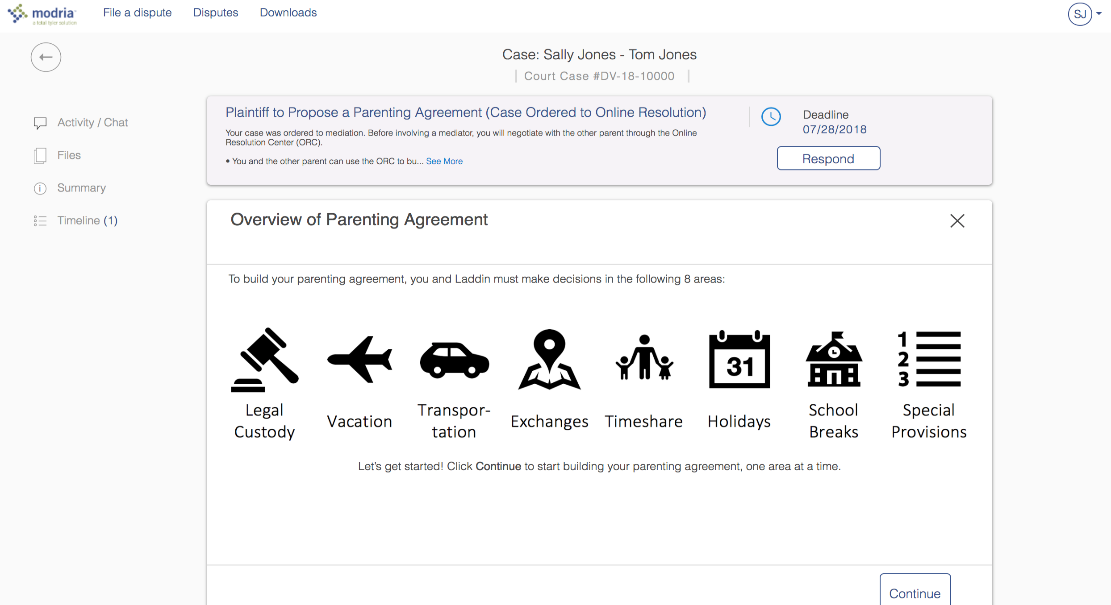 Plaintiff/Petitioner
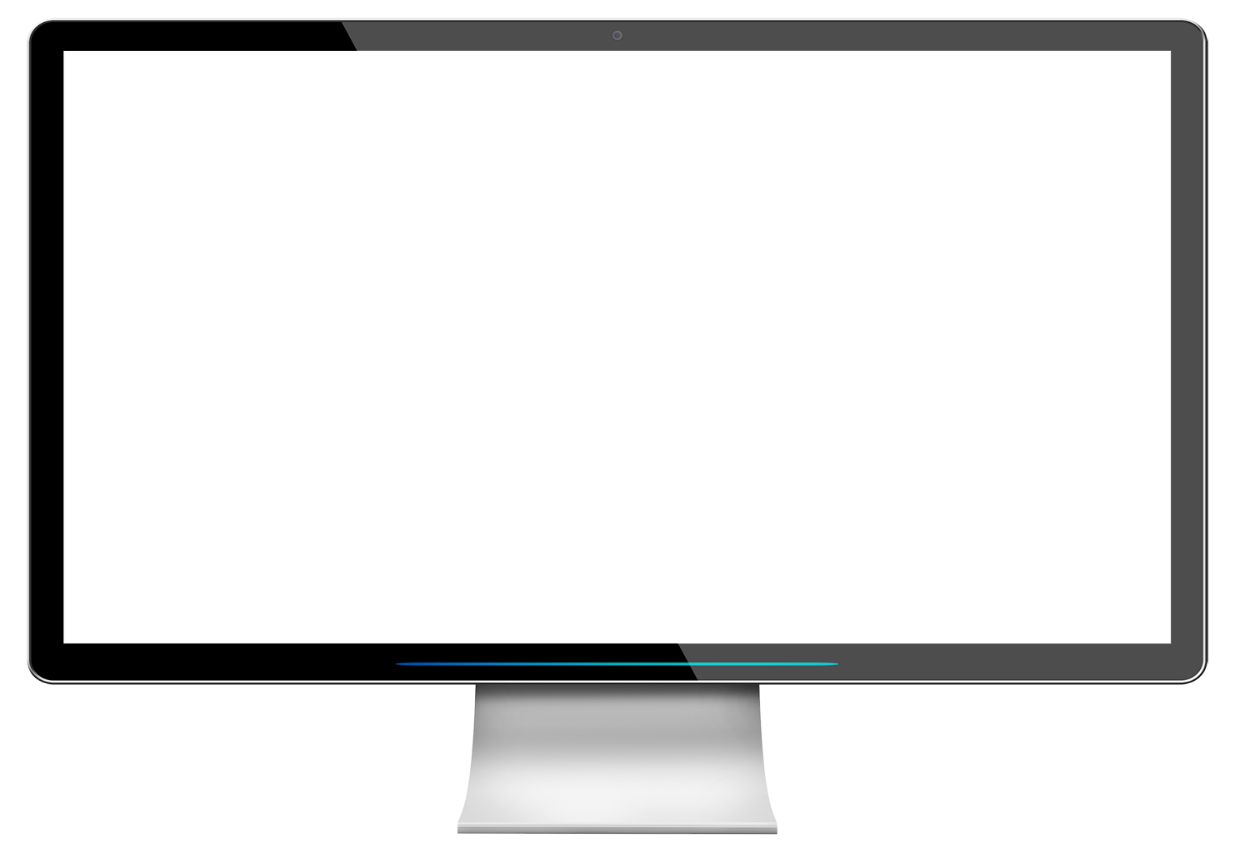 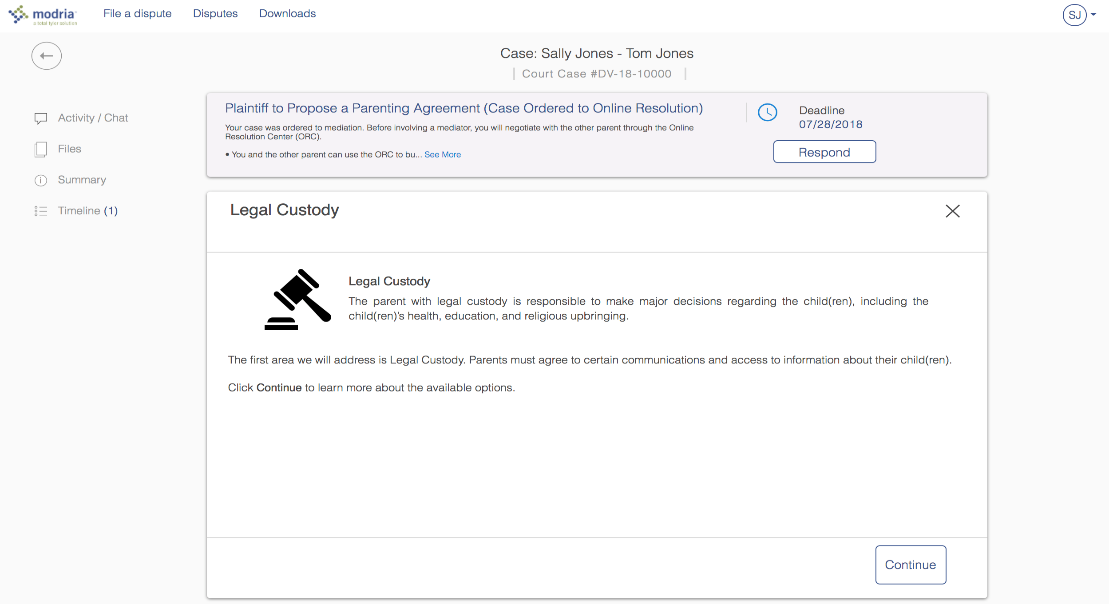 Plaintiff/Petitioner
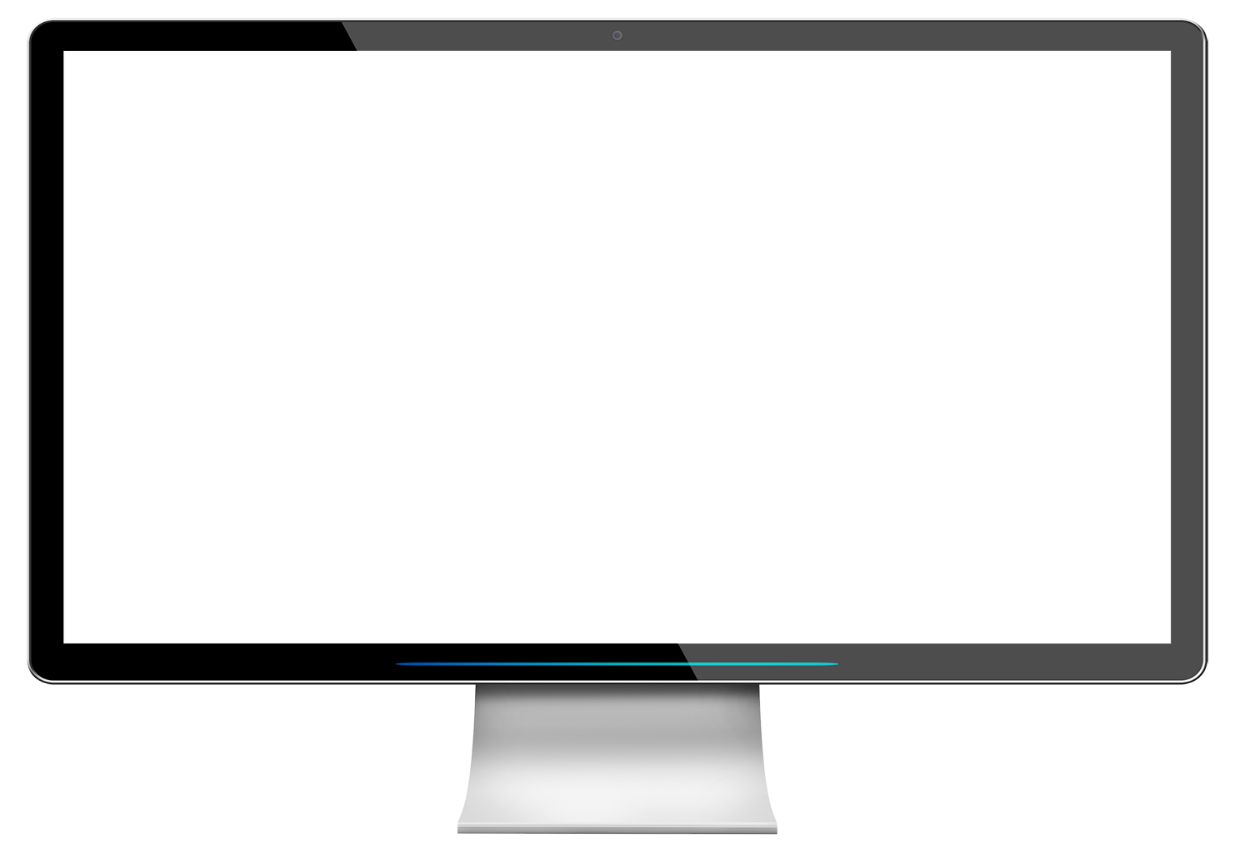 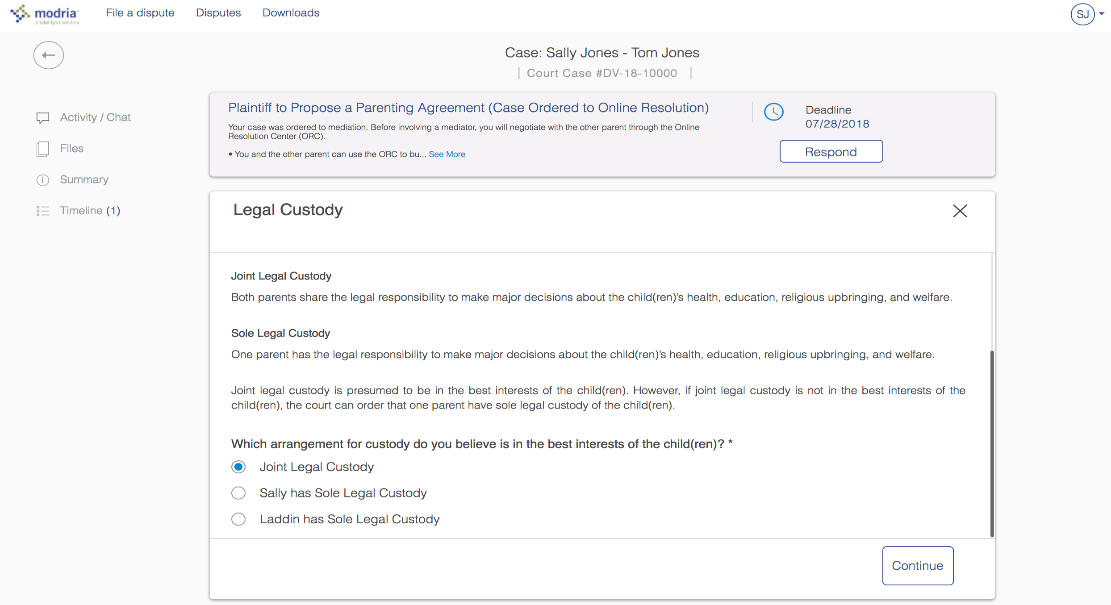 Plaintiff/Petitioner
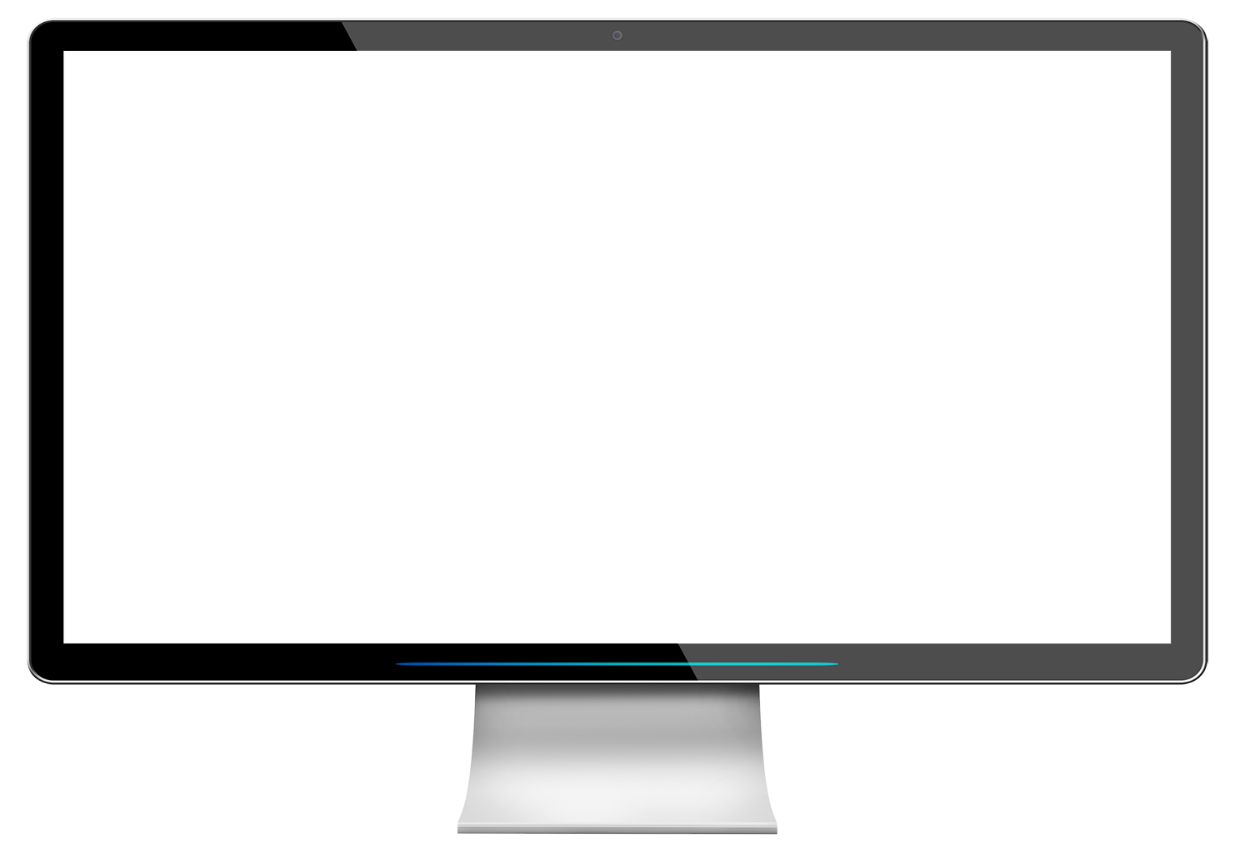 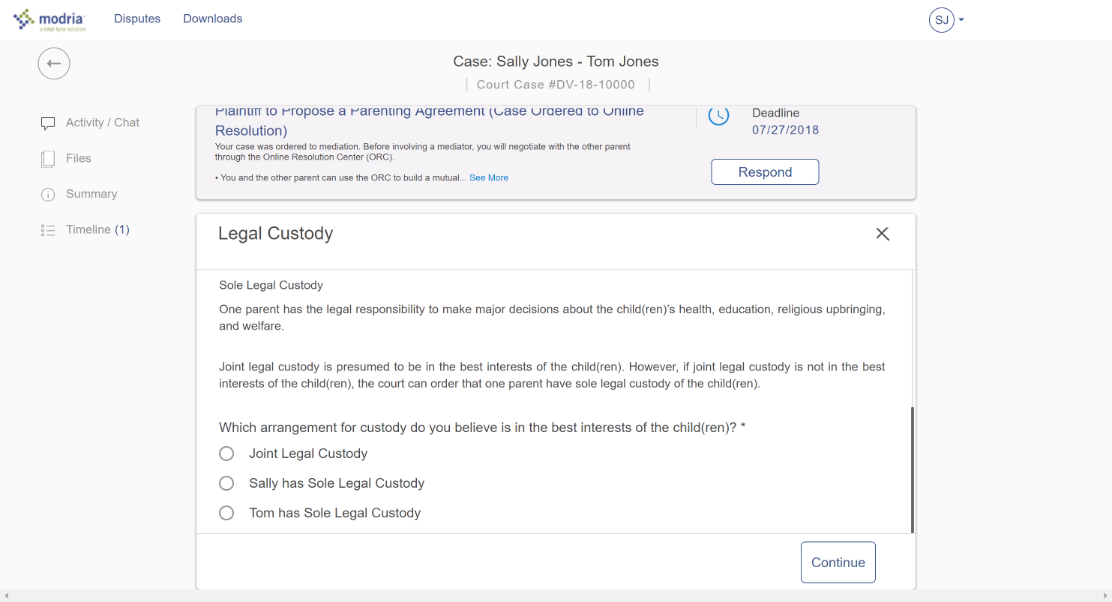 Plaintiff/Petitioner
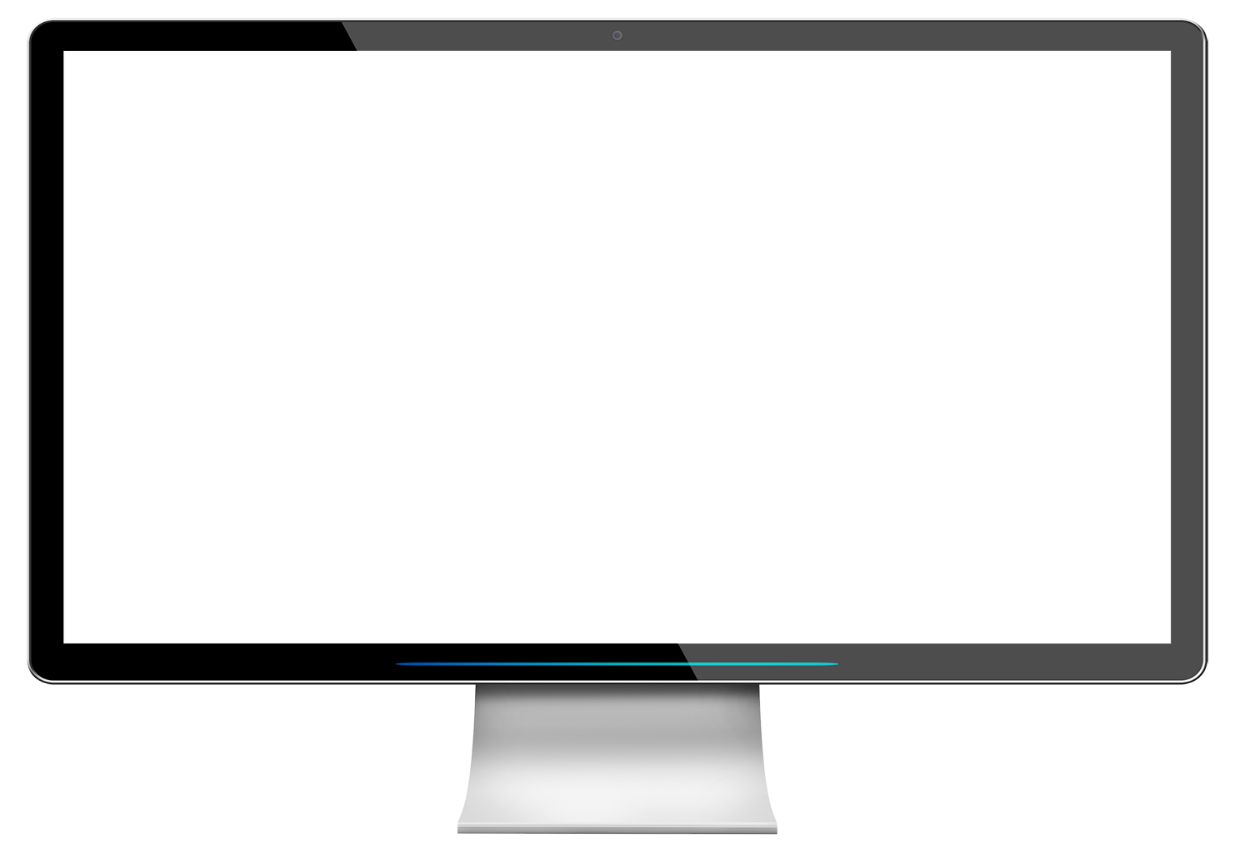 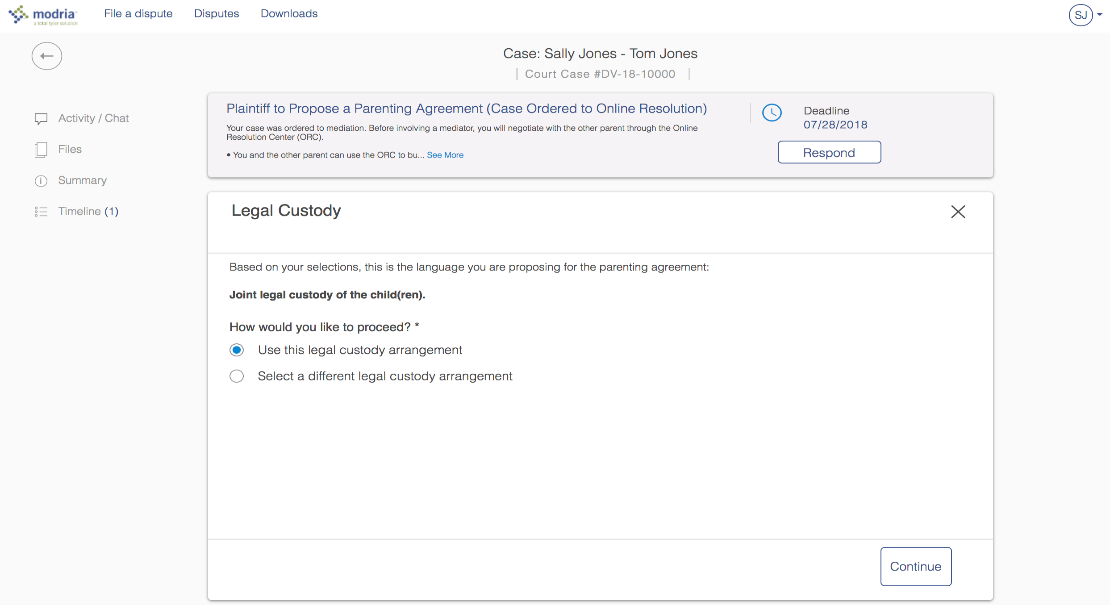 Plaintiff/Petitioner
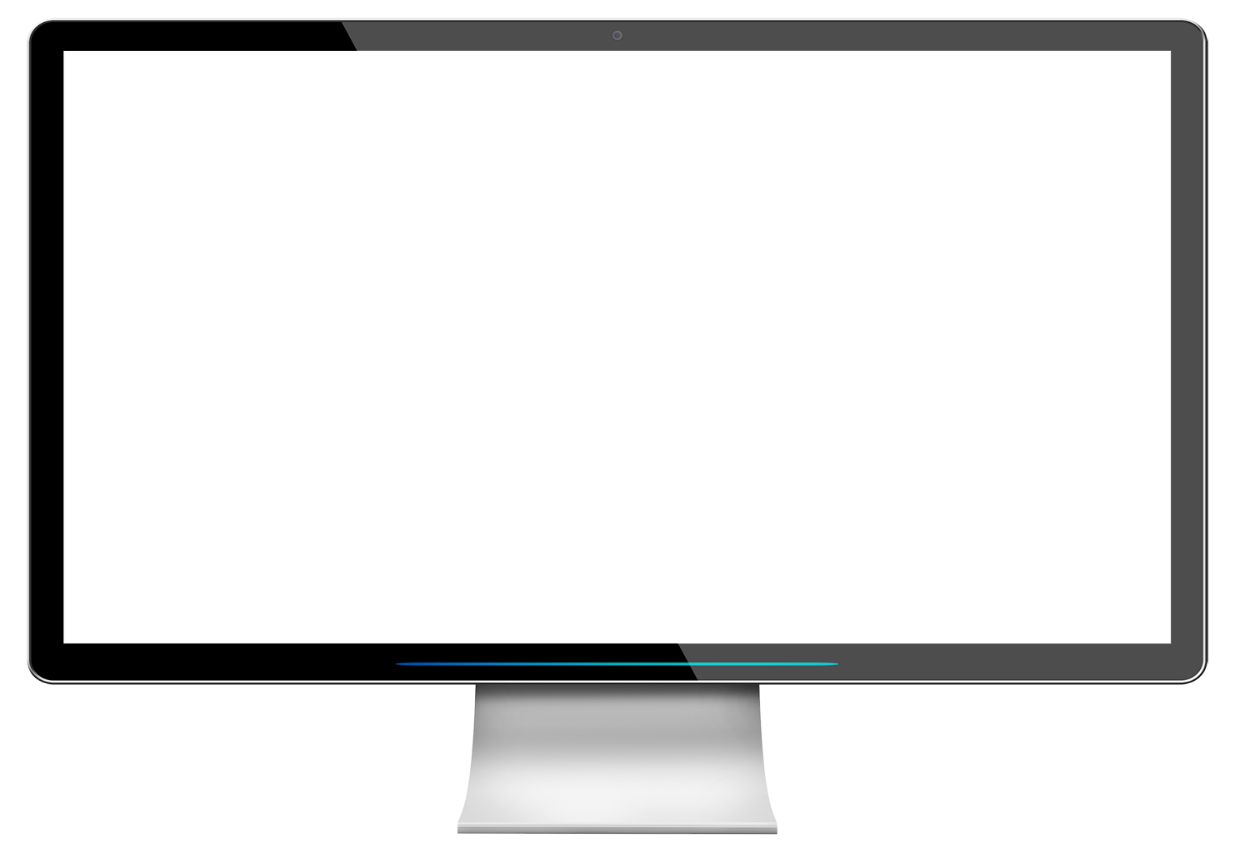 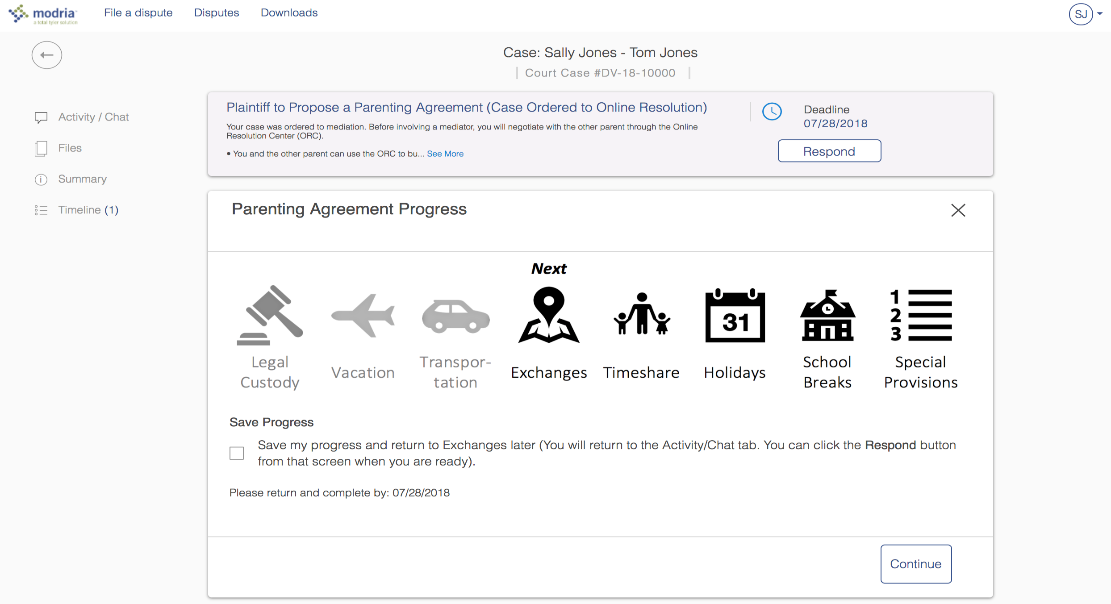 Plaintiff/Petitioner
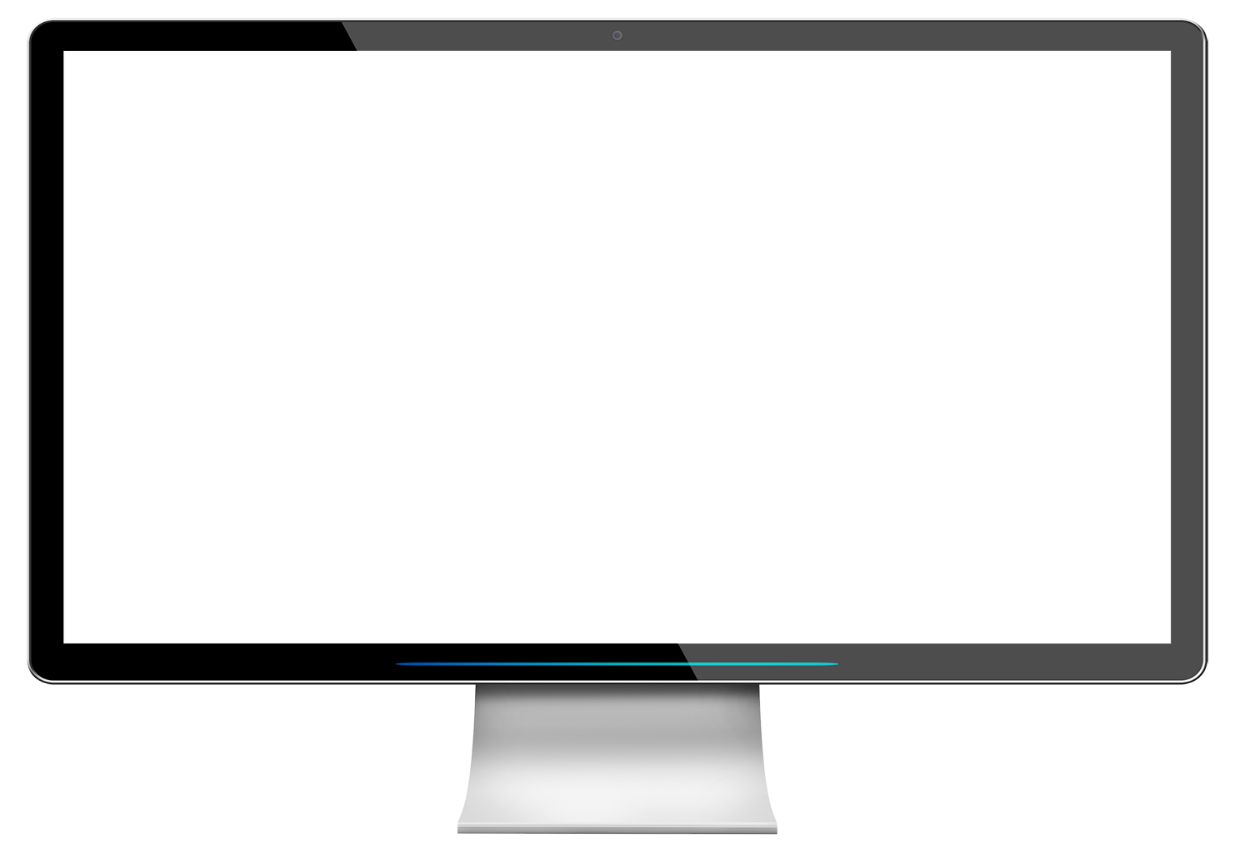 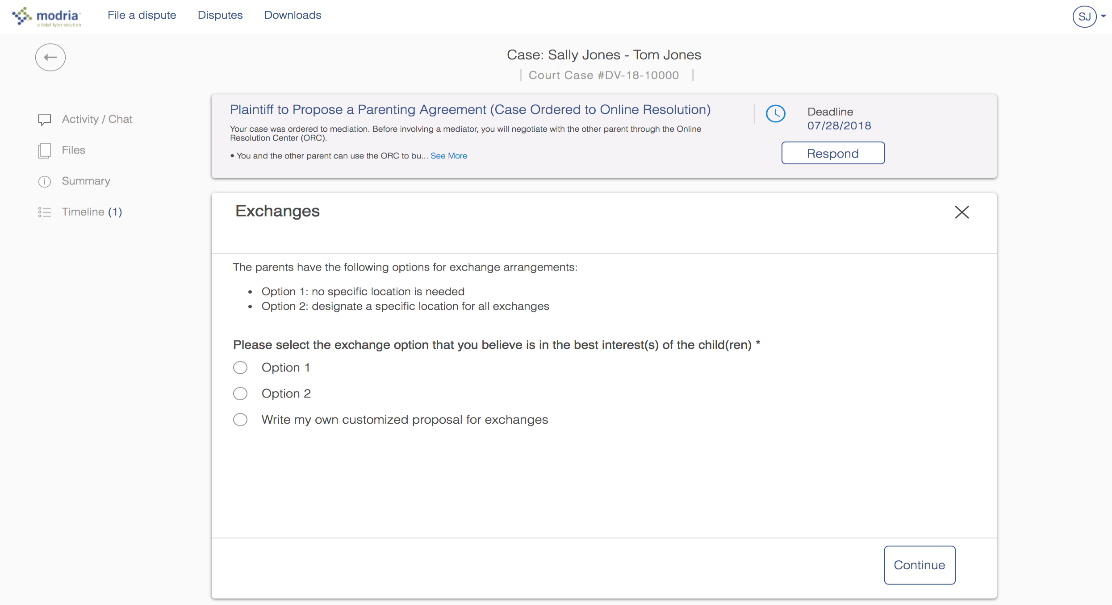 Plaintiff/Petitioner
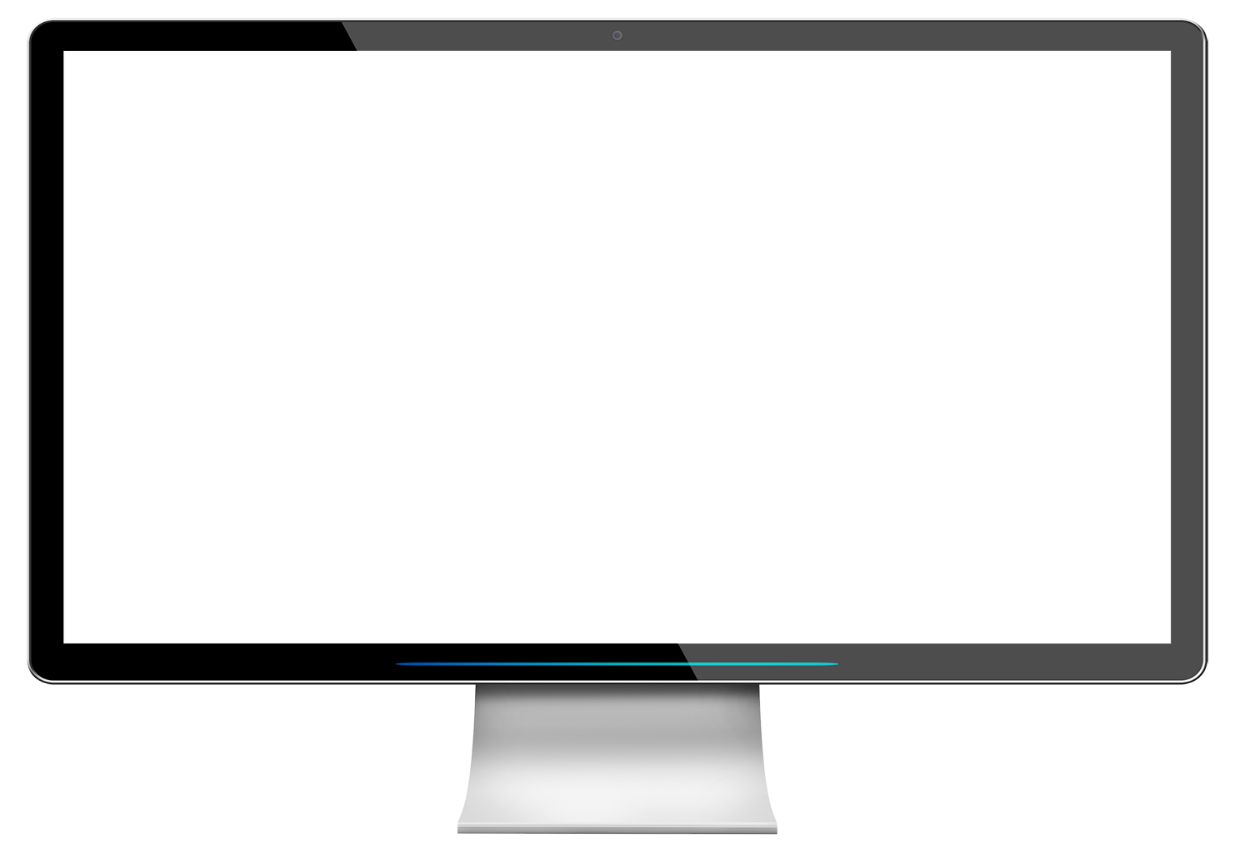 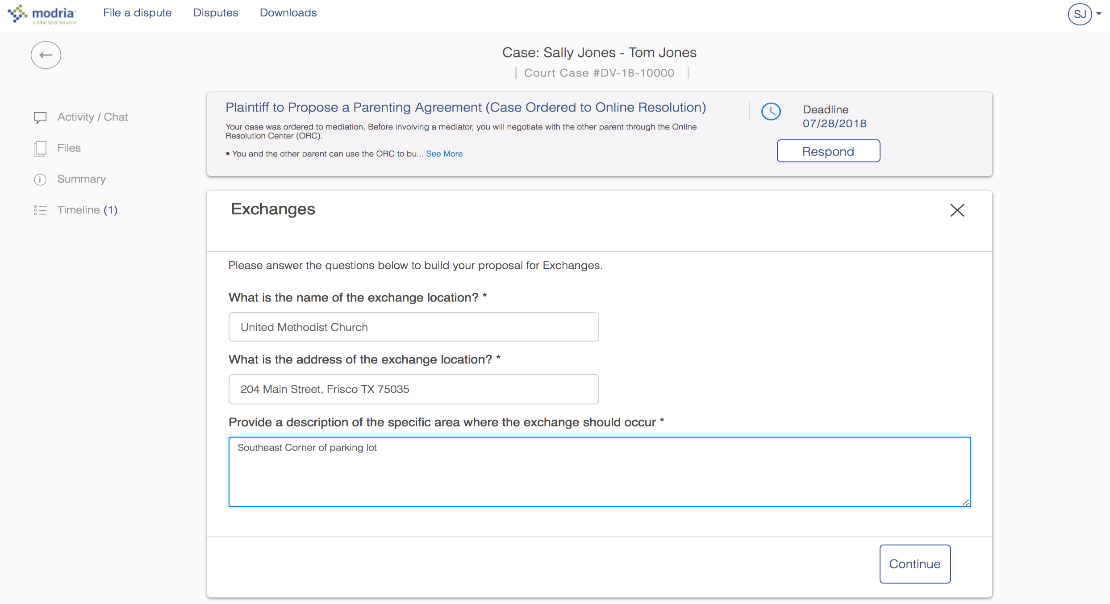 Plaintiff/Petitioner
Defendant/Respondent
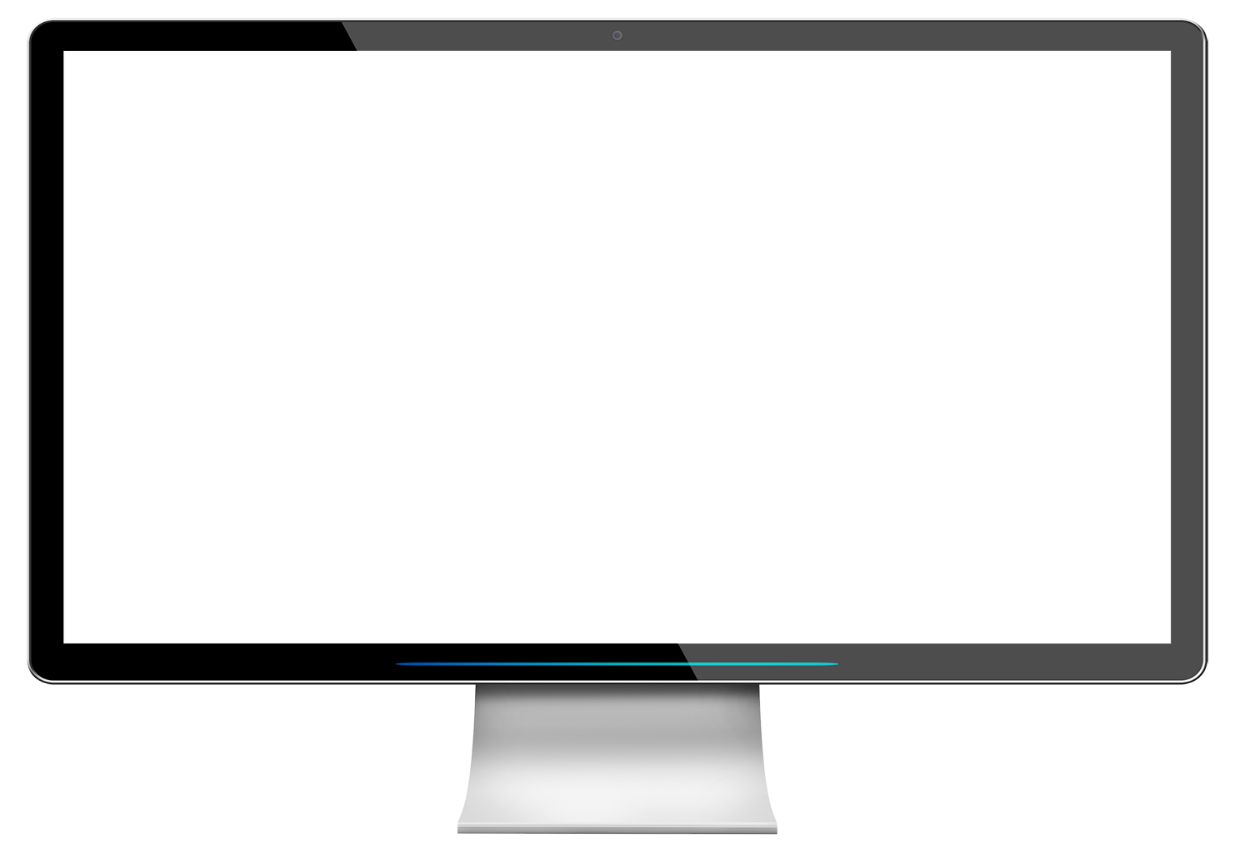 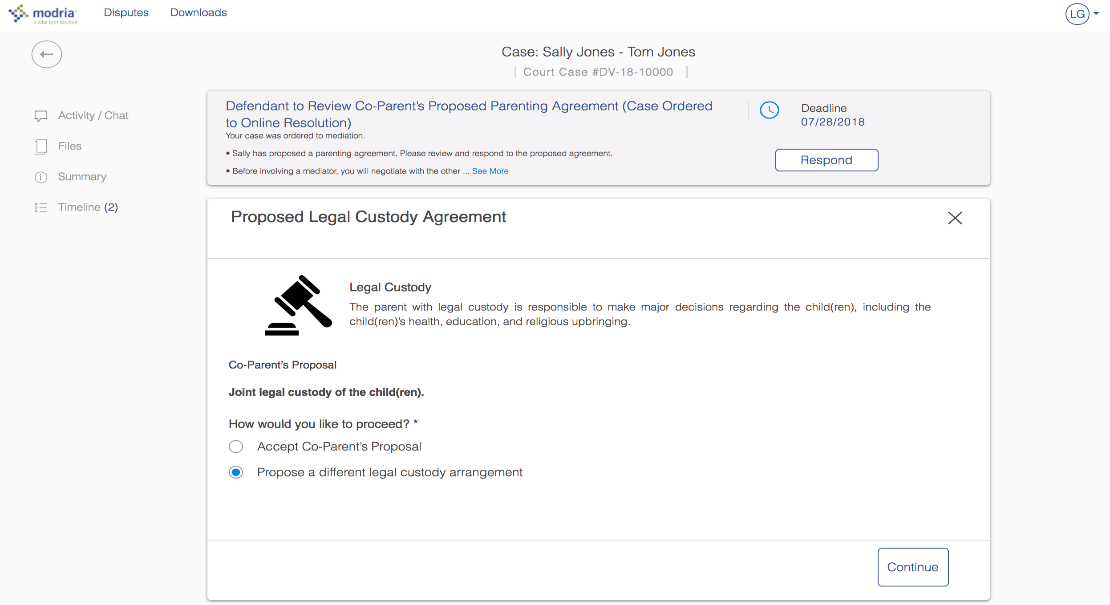 Defendant/Respondent
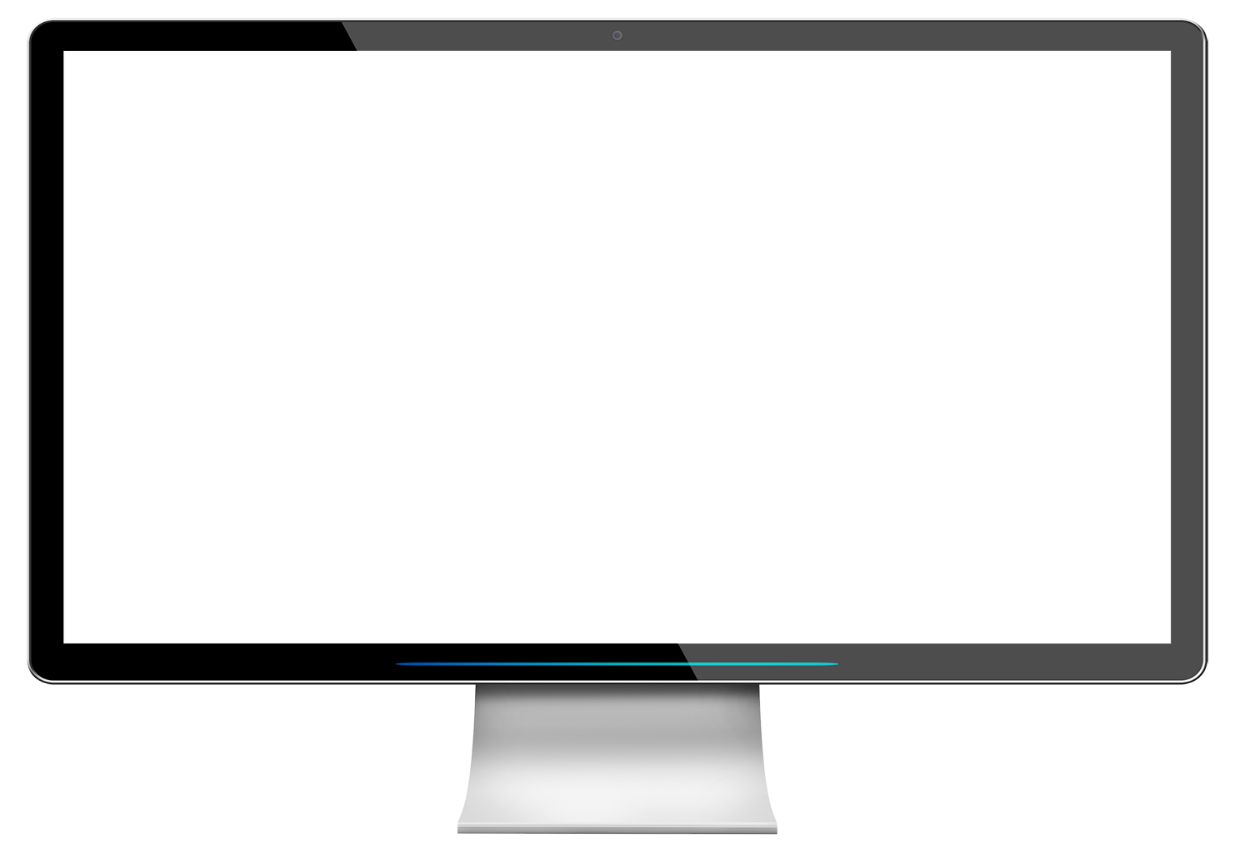 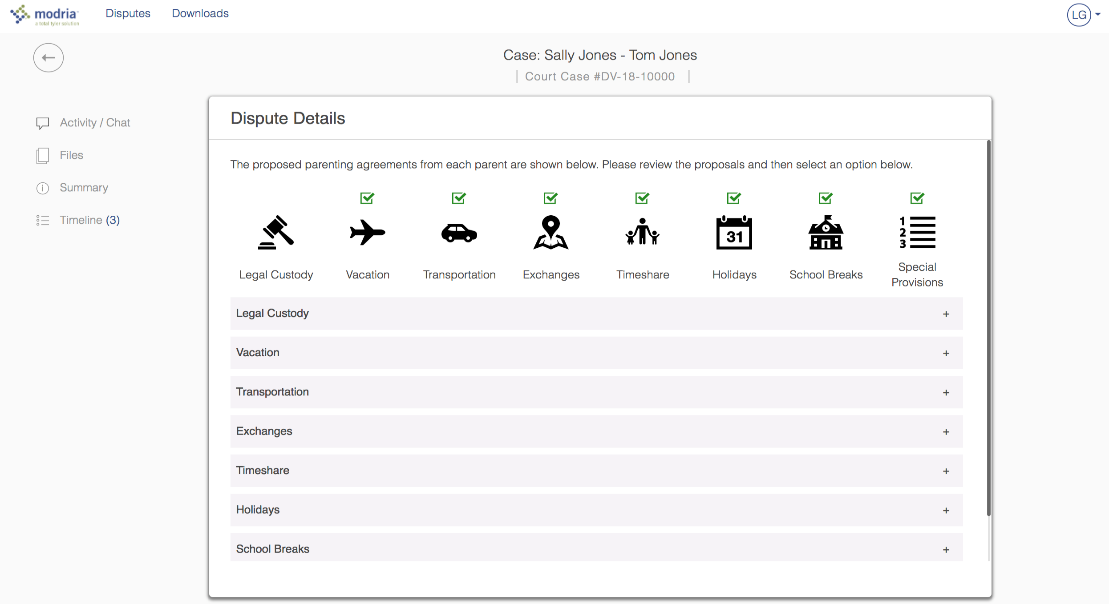 Defendant/Respondent
Mediator
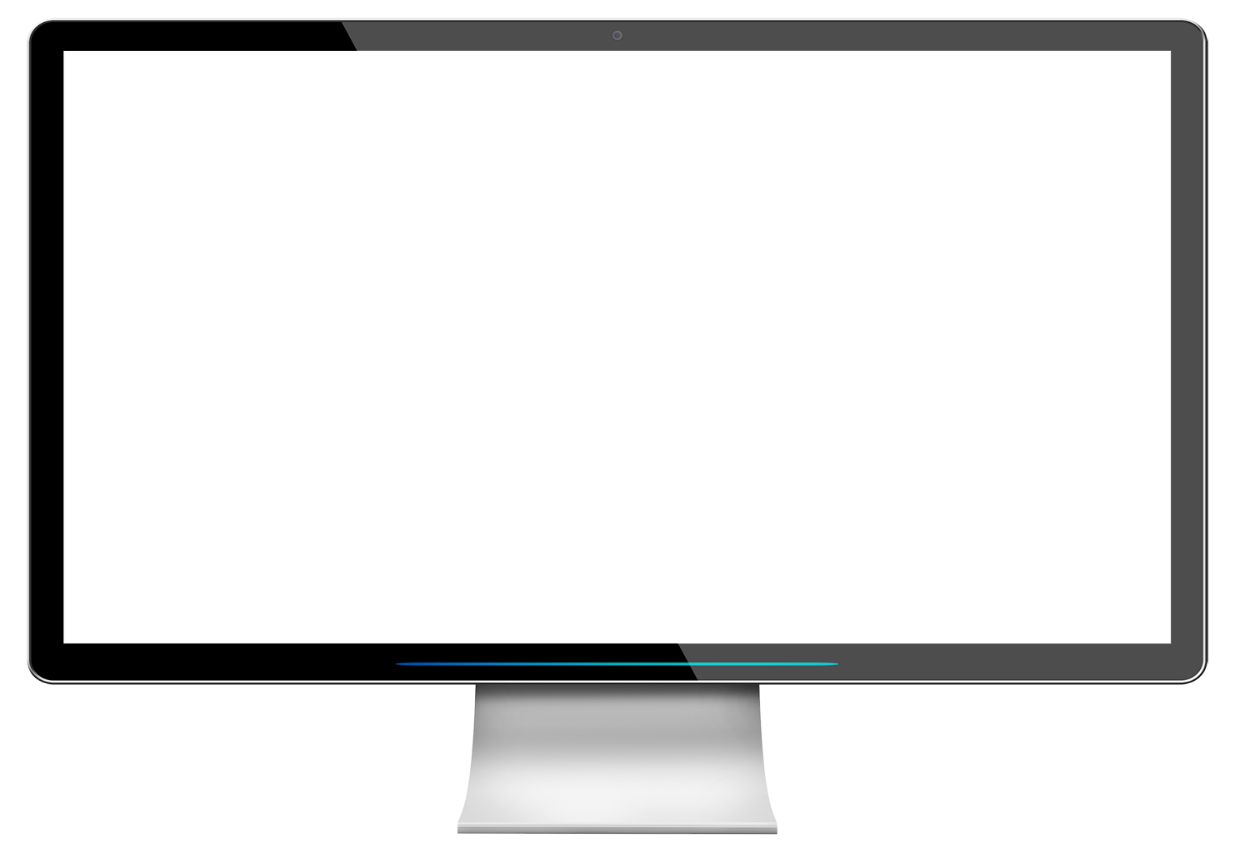 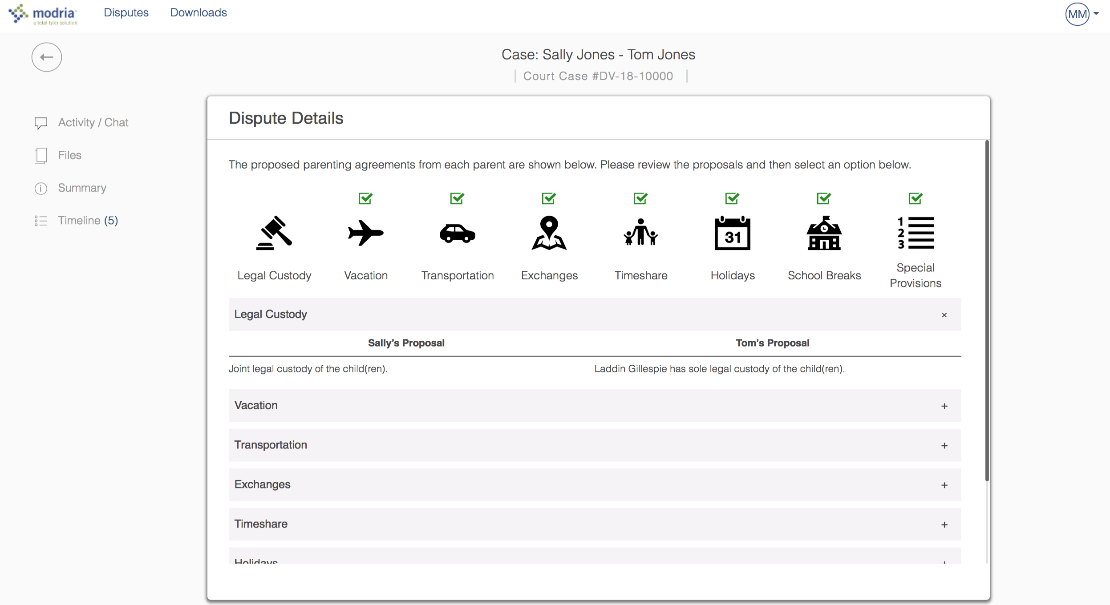 Mediator
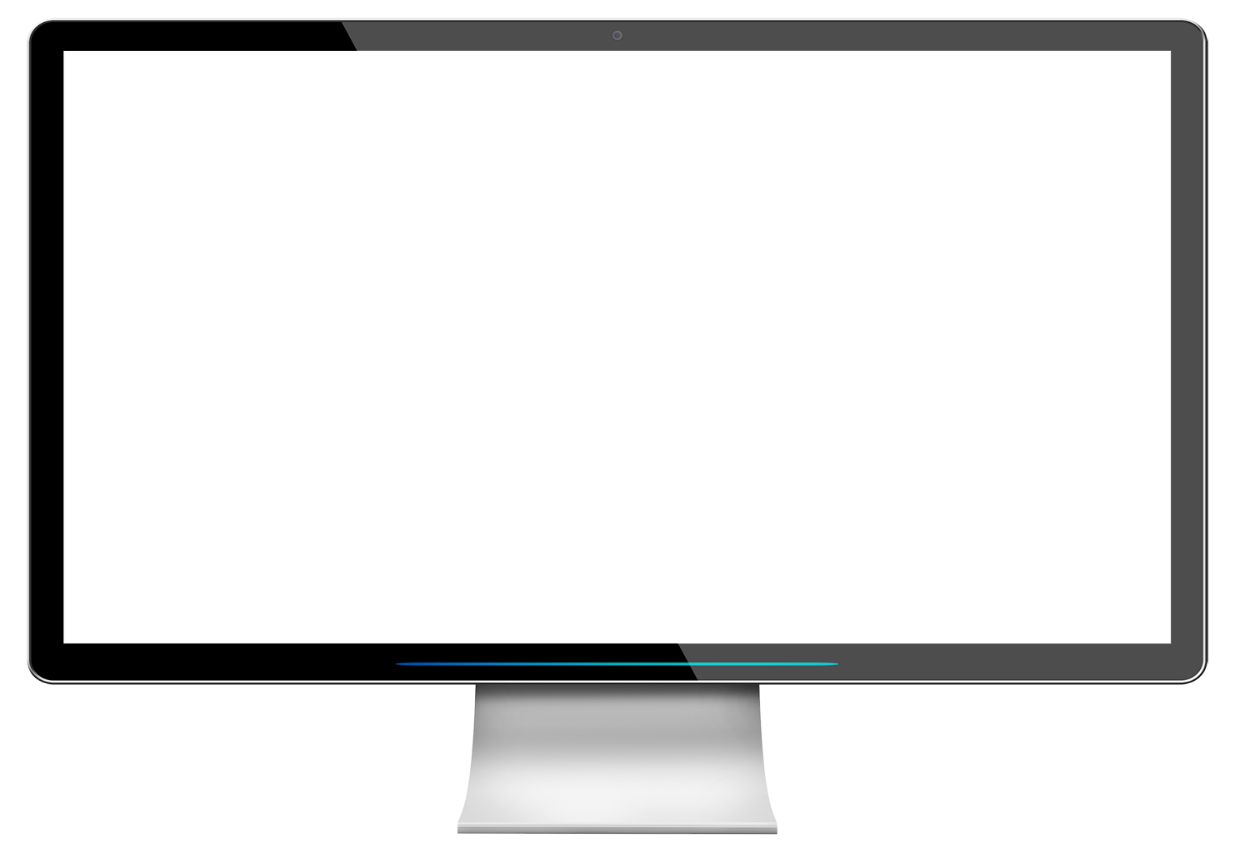 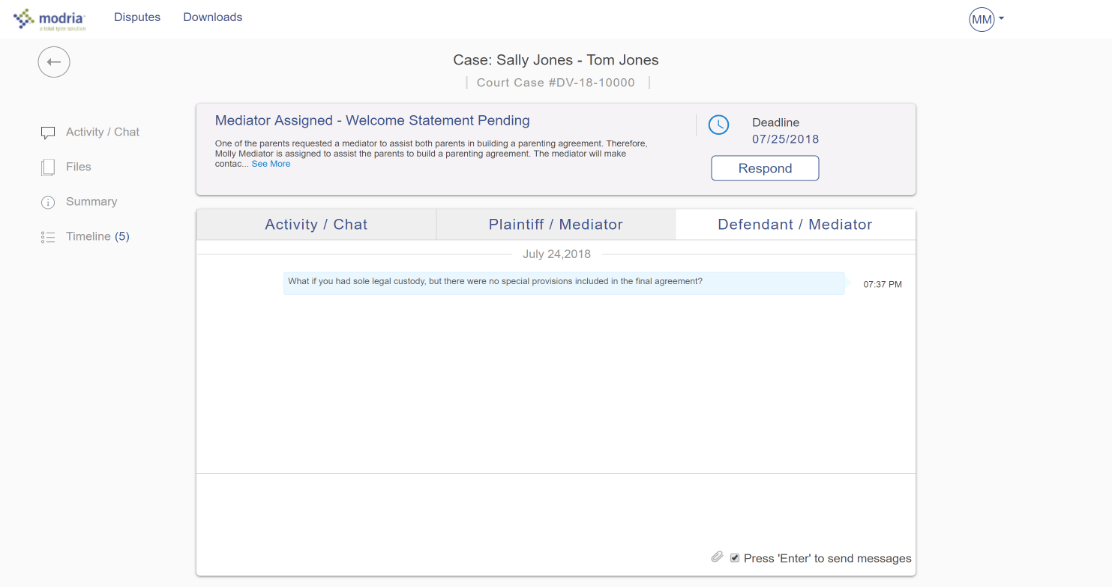 Mediator
Customized outcome agreements based on selections
Agreements: Full agreements, partial agreements, or non-settlement agreements generated based on outcome
Signatures: Electronic signature component
Electronic filing: Integration with ECF 4.01 e-Filing systems
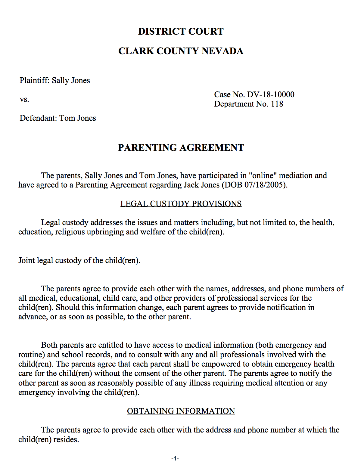 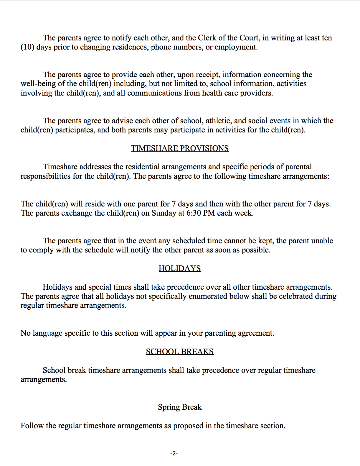 Analysis of Early Results
[Speaker Notes: Parties can select multiple reasons for lack of engagement

Feedback is helping refine the pilot offering (i.e. Mobile site updates and extended deadline)]
Parenting plan participation results for one year
36% voluntary participation
Includes participation from both plaintiff and defendant
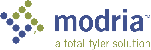 36%
[Speaker Notes: Now lets look at the impact on a year of usage for parenting plan disputes.]
Outcomes of completed parenting plan disputes
Full Agreement – party to party
No Agreement
23%
2%
Completed online agreements 
Mediator efficiencies expected  
ODR is expanding access to justice
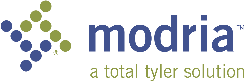 75%
Partial Agreement
*Based on cases where both parties participated
Average timeline to resolution
Week
Court Trial Date
1
4
6
7
8
2
5
3
In-Person Mediation Appointment
Modria
[Speaker Notes: In court – assumed about 60 days for trial scheduling
In person mediation – assumed 30 days on average over the last year
ODR – averaged 6 days
2 days shortest]
Parties that successfully negotiated a full parenting agreement averaged only 6 days and the fastest was 2 days
Participation results based on final agreement
84% of agreements reached outside of court hours
Includes agreements reached with and without a mediator
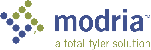 84%
[Speaker Notes: In my opinion this number is one of the best measurements to show the need to additional access to justice.  The citizens we are serving are clearly showing their need for things that can happened outside of curt business hours.

Courts don't have budget or desire to be open 24X7X365 but the litigants are proving the need for this.]
Multitasking
 Crafting language carefully
 When and how to caucus
 Constant communication / high touch
 Balancing power differentials
 Leveraging outside information and resources
ODR mediator skills
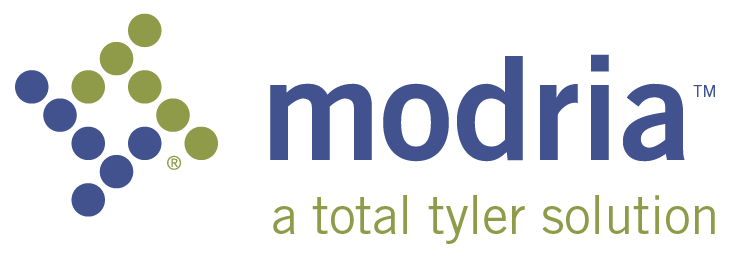 Using text vs. non-verbals
 Utilizing affirming language
 Providing quick responses
 Re-stating and re-framing
 Avoiding language that can be misinterpreted
 Constant communication / memorializing progress
 Leveraging caucusing to prove key points are heard
Online Active Listening
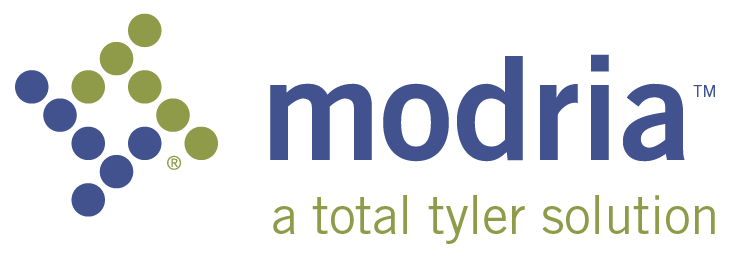 Getting Involved
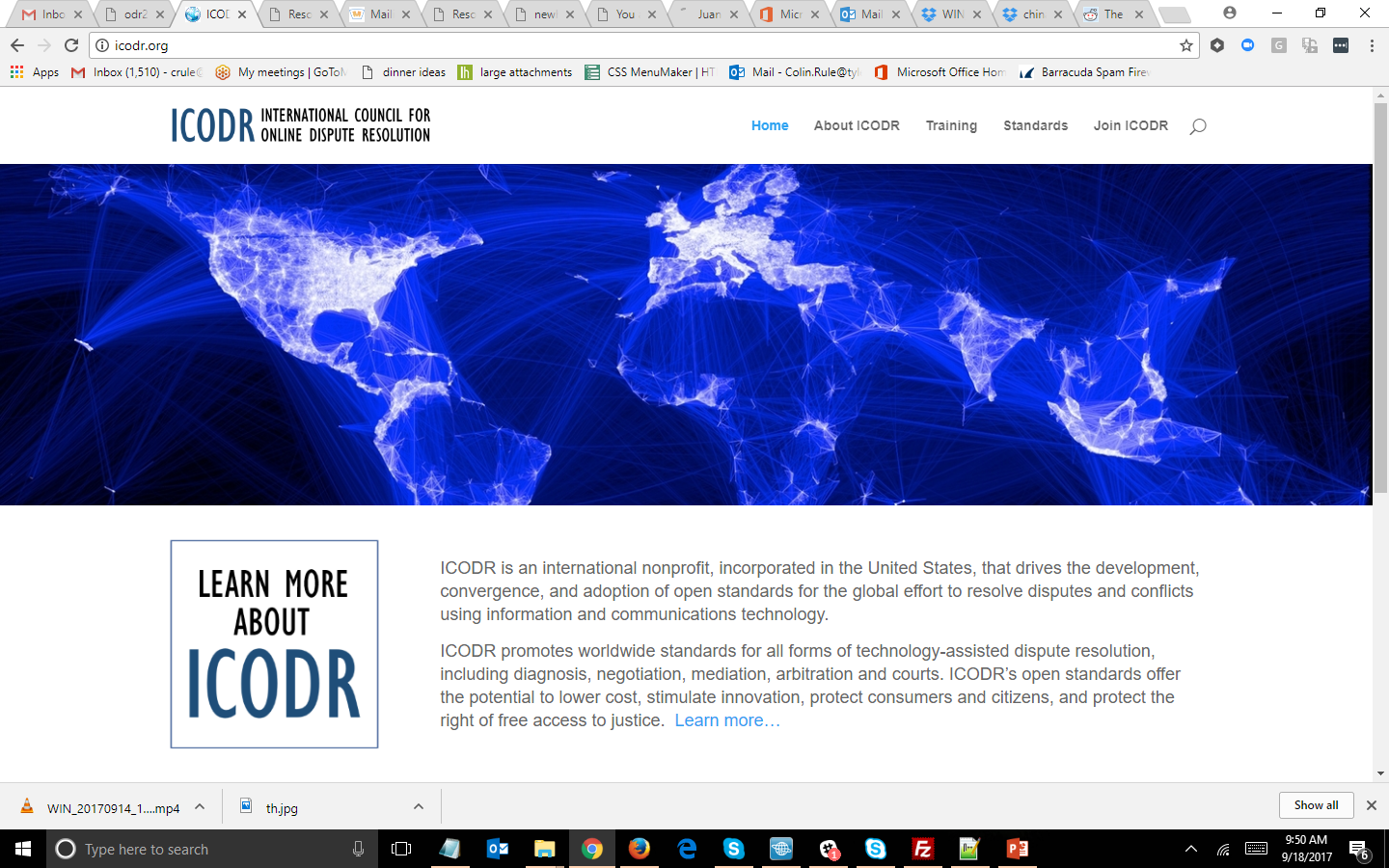 [Speaker Notes: Court disputes (low value civil cases: e.g. divorce, tenant)
Public disputes (e.g. Property Tax Appeals)
Insurance (e.g. AAA NYNF Process)
Product liability (e.g. Pharmaceuticals)
Consumer (e.g. Ombuds offices, UK CAA)
eCommerce disputes (payments, marketplaces, merchants)]
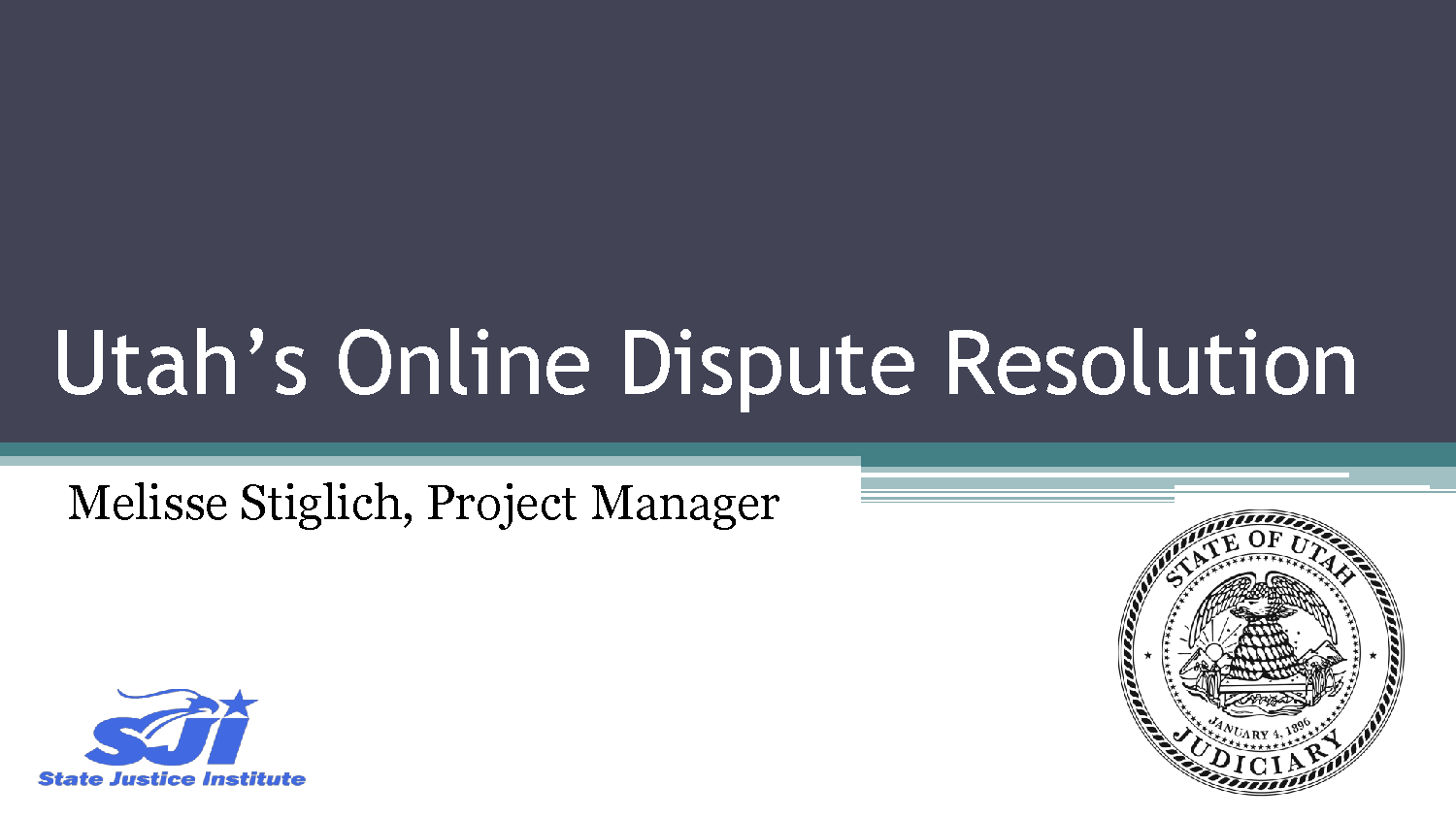 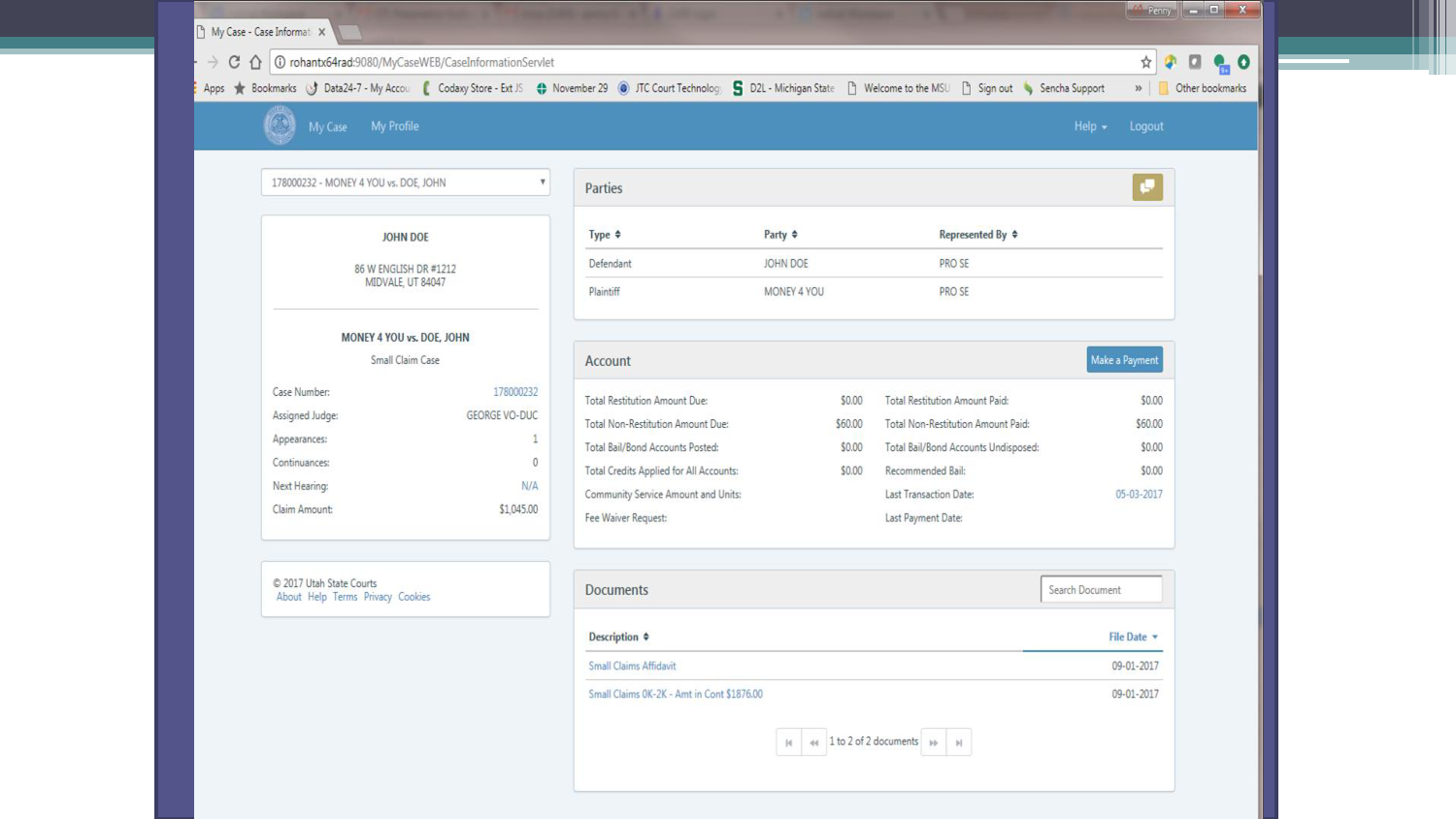 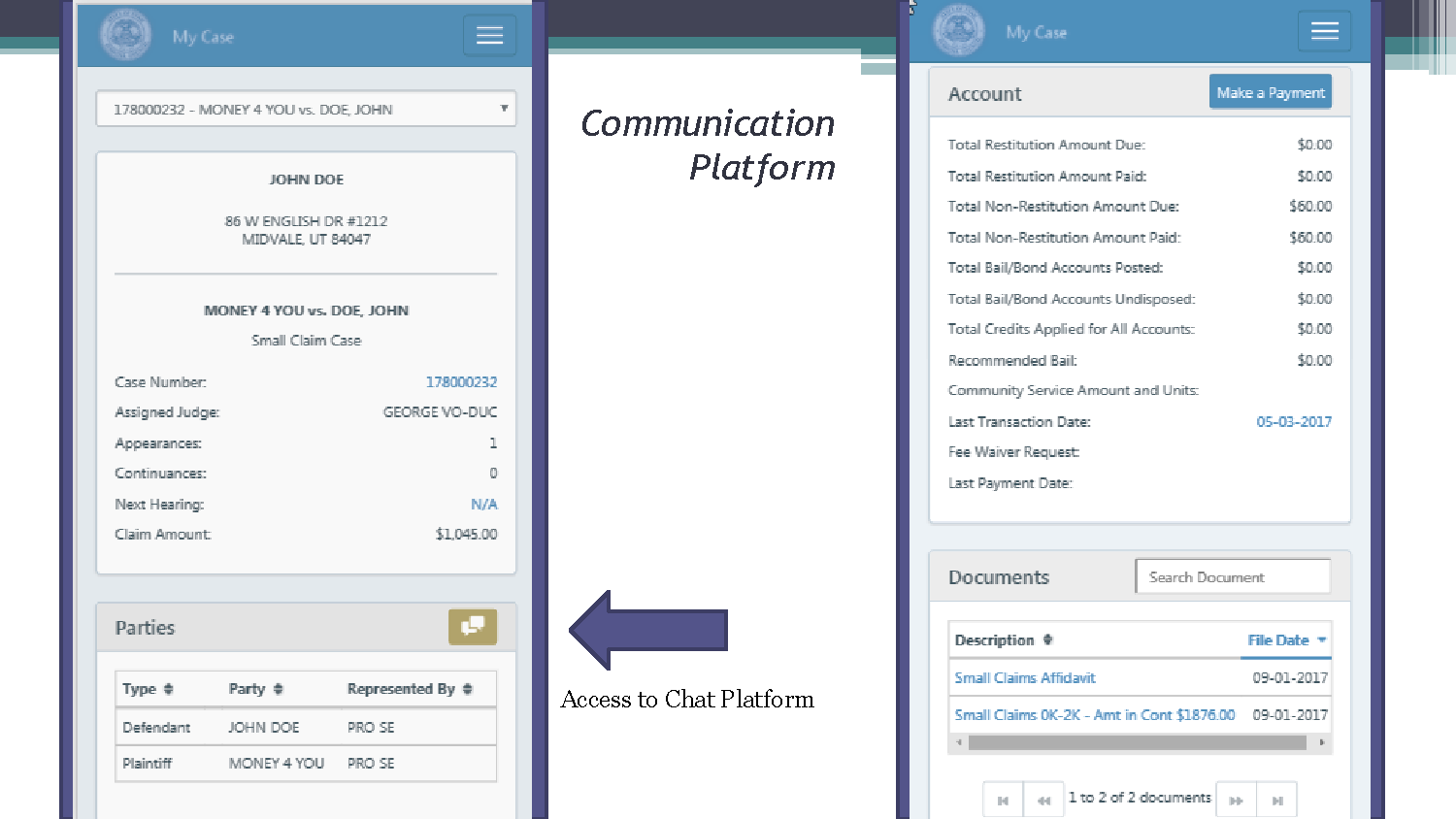 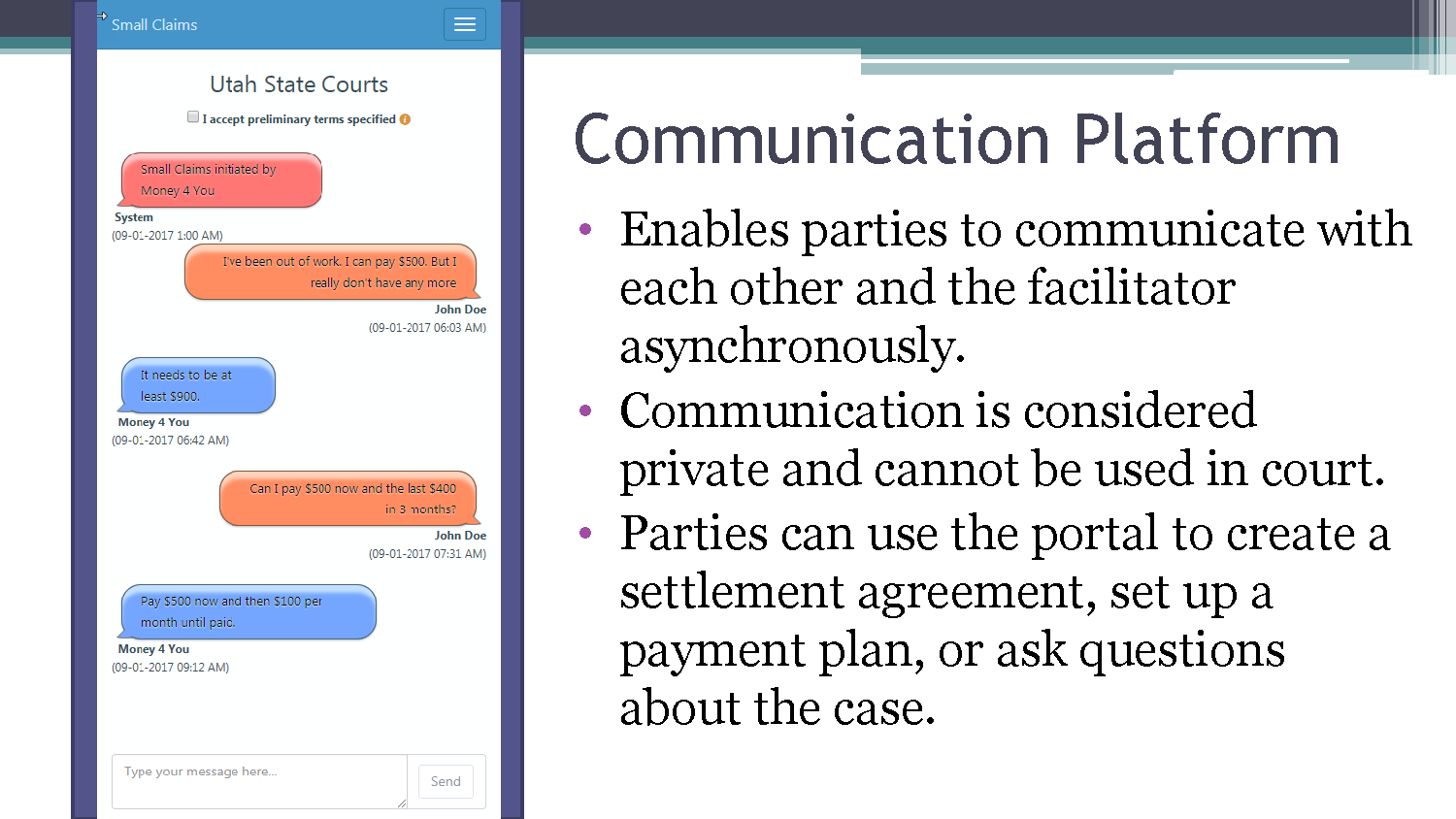 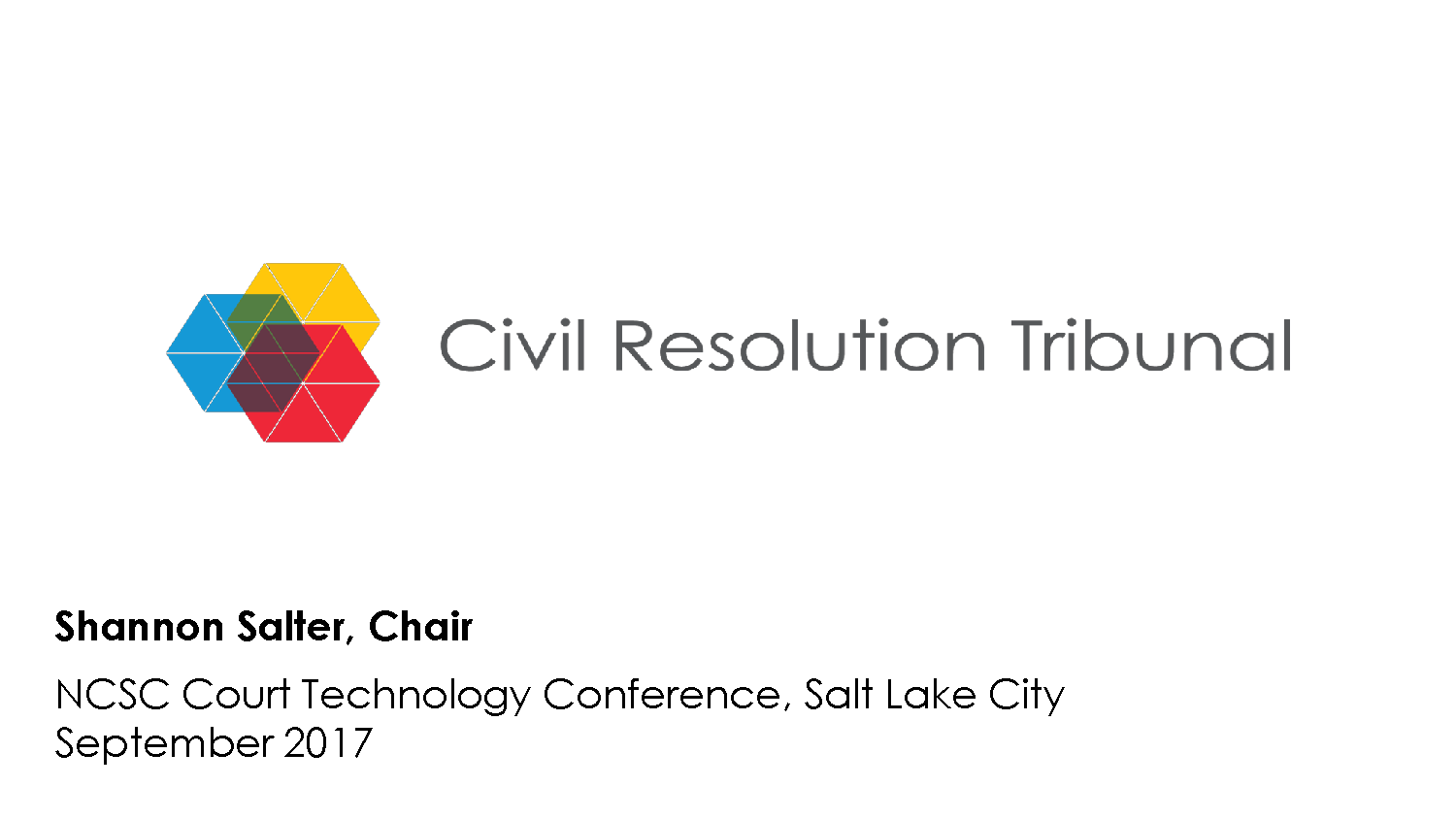 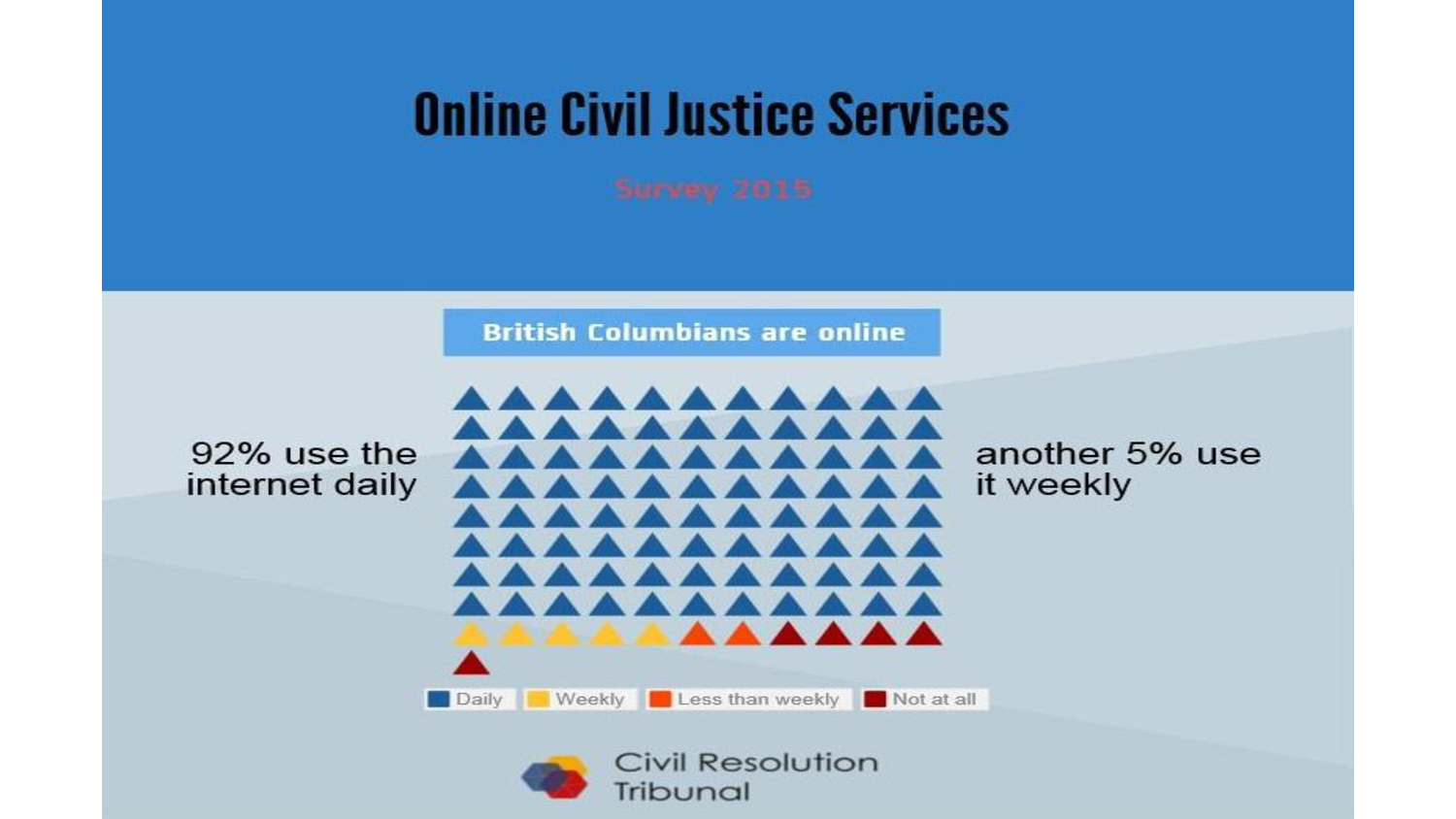 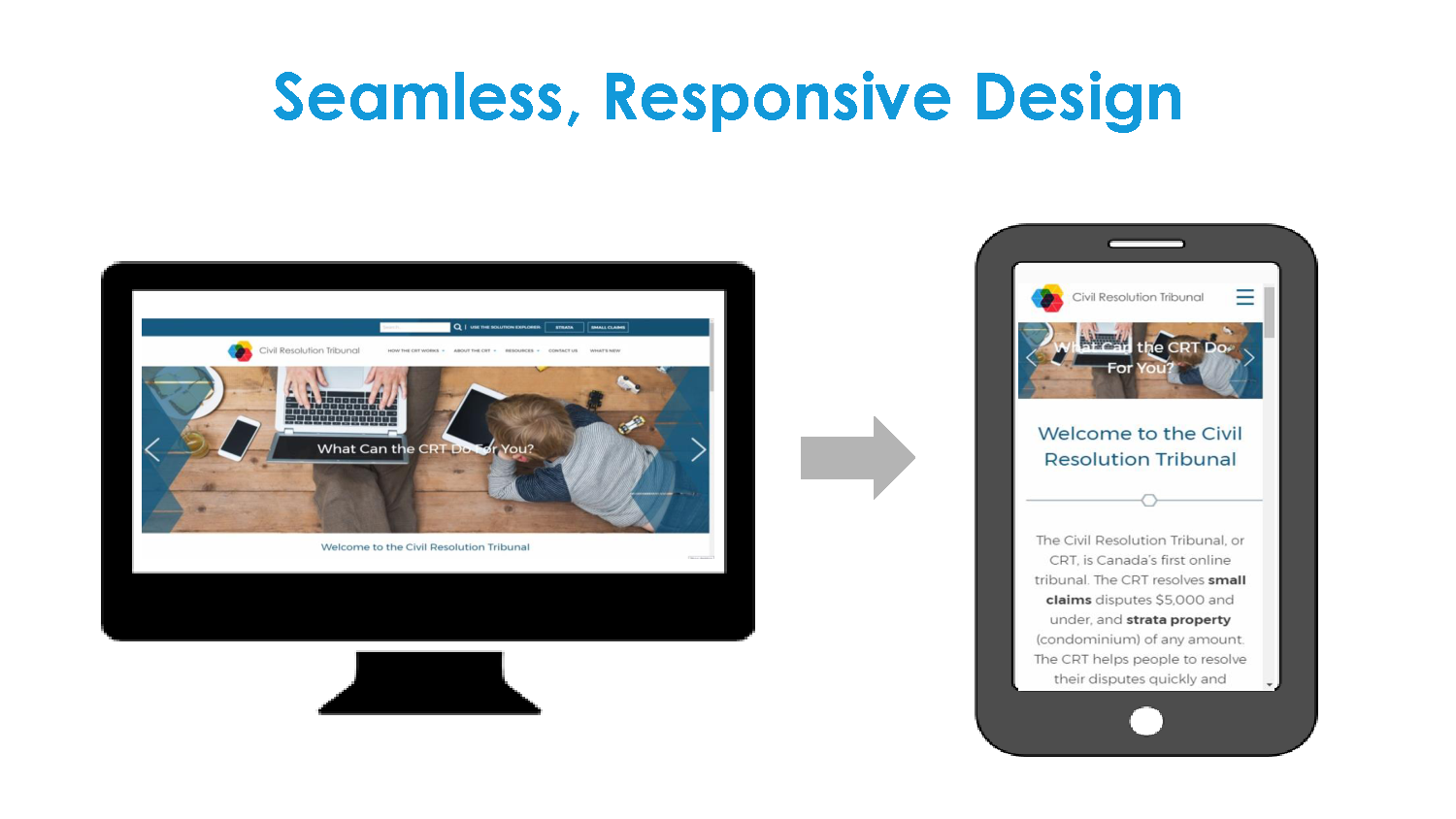 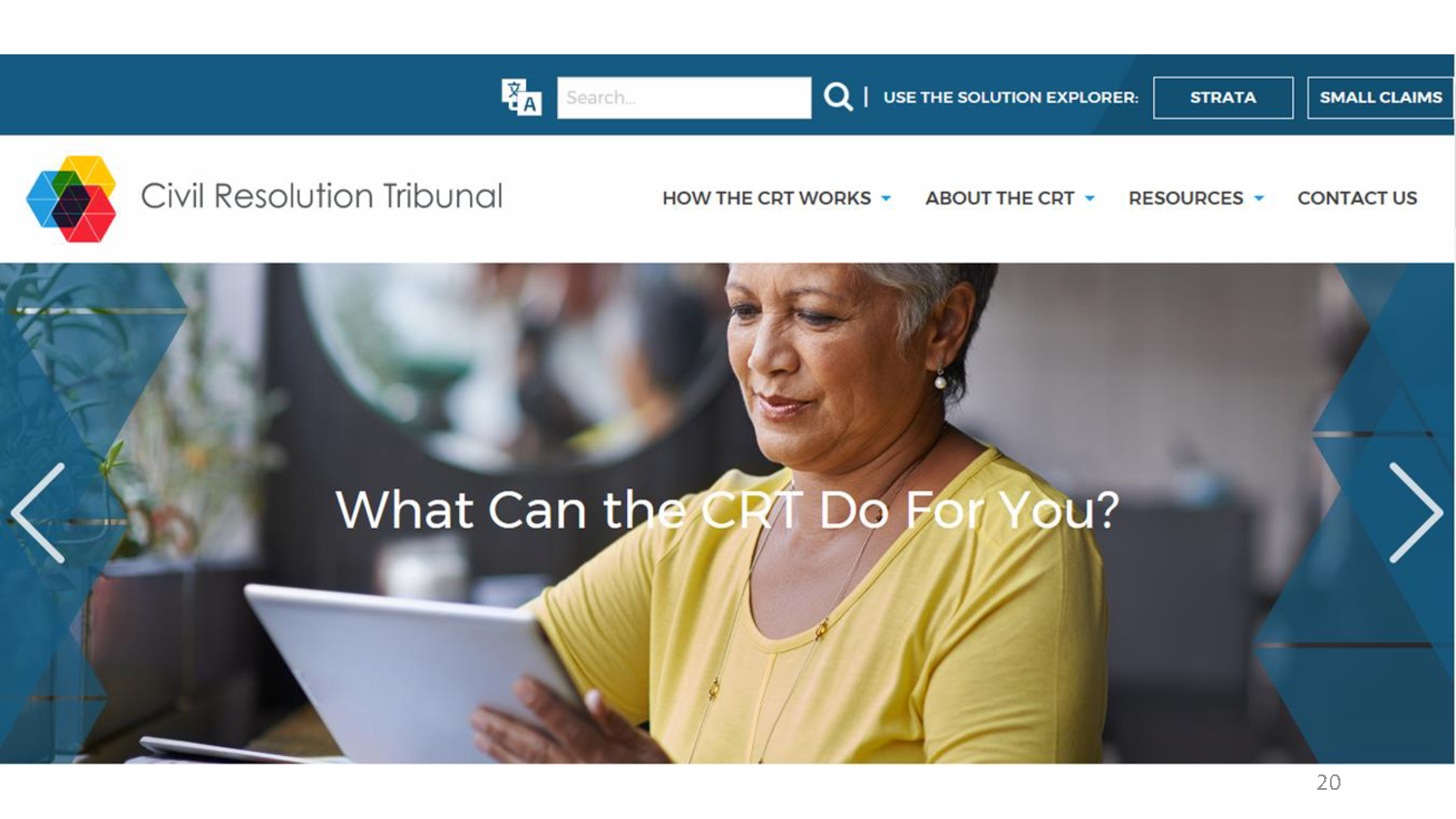 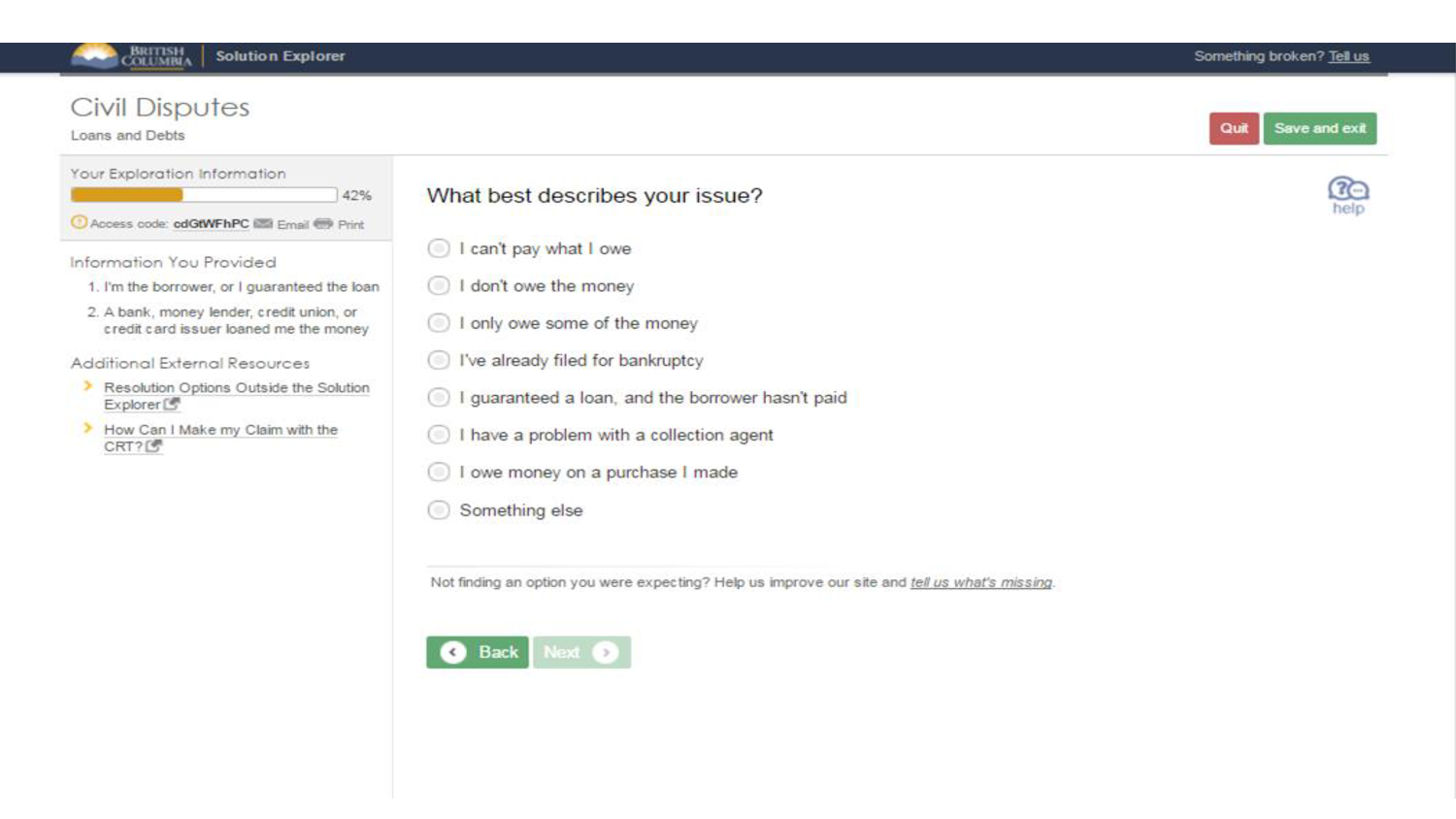 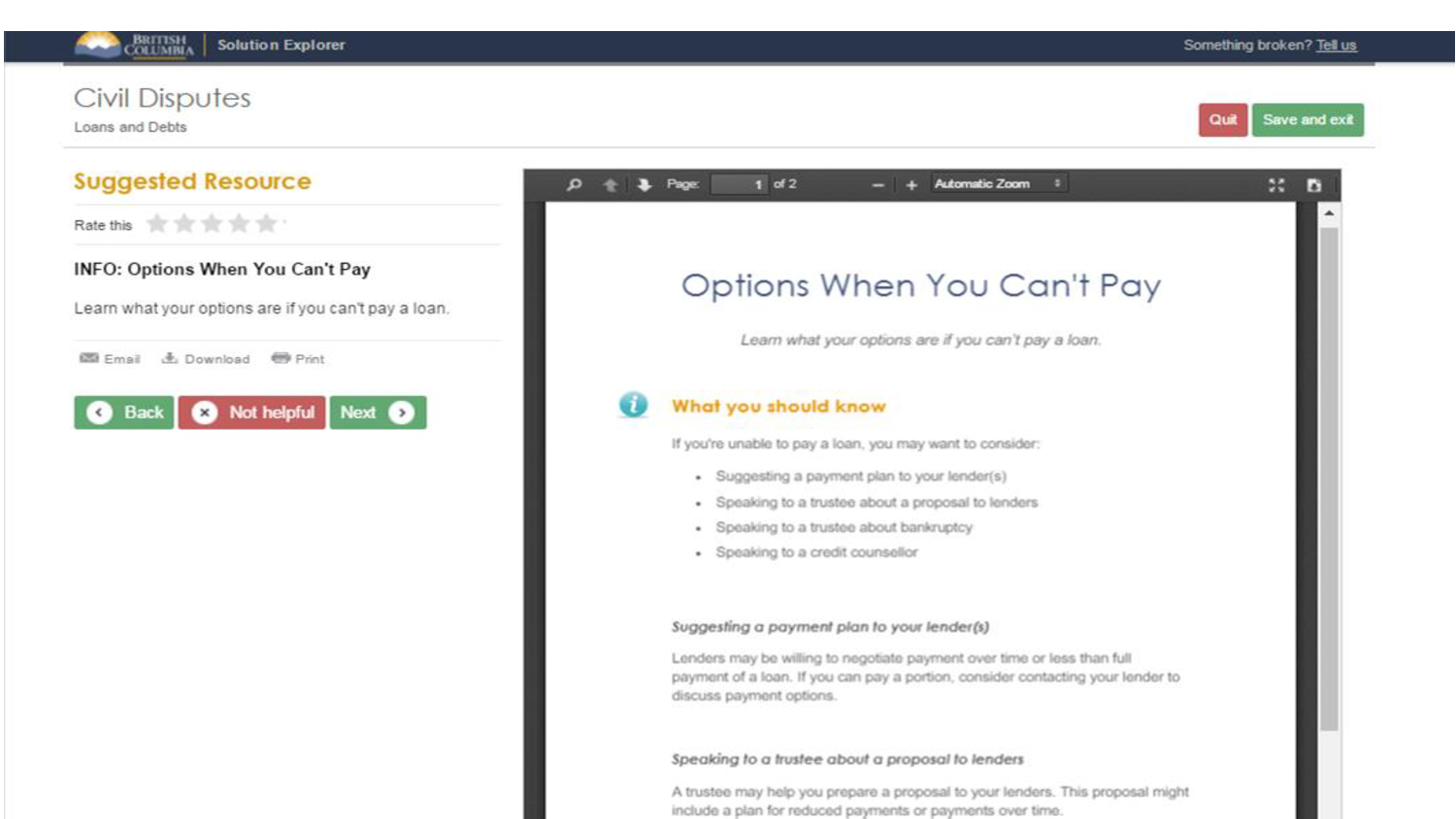 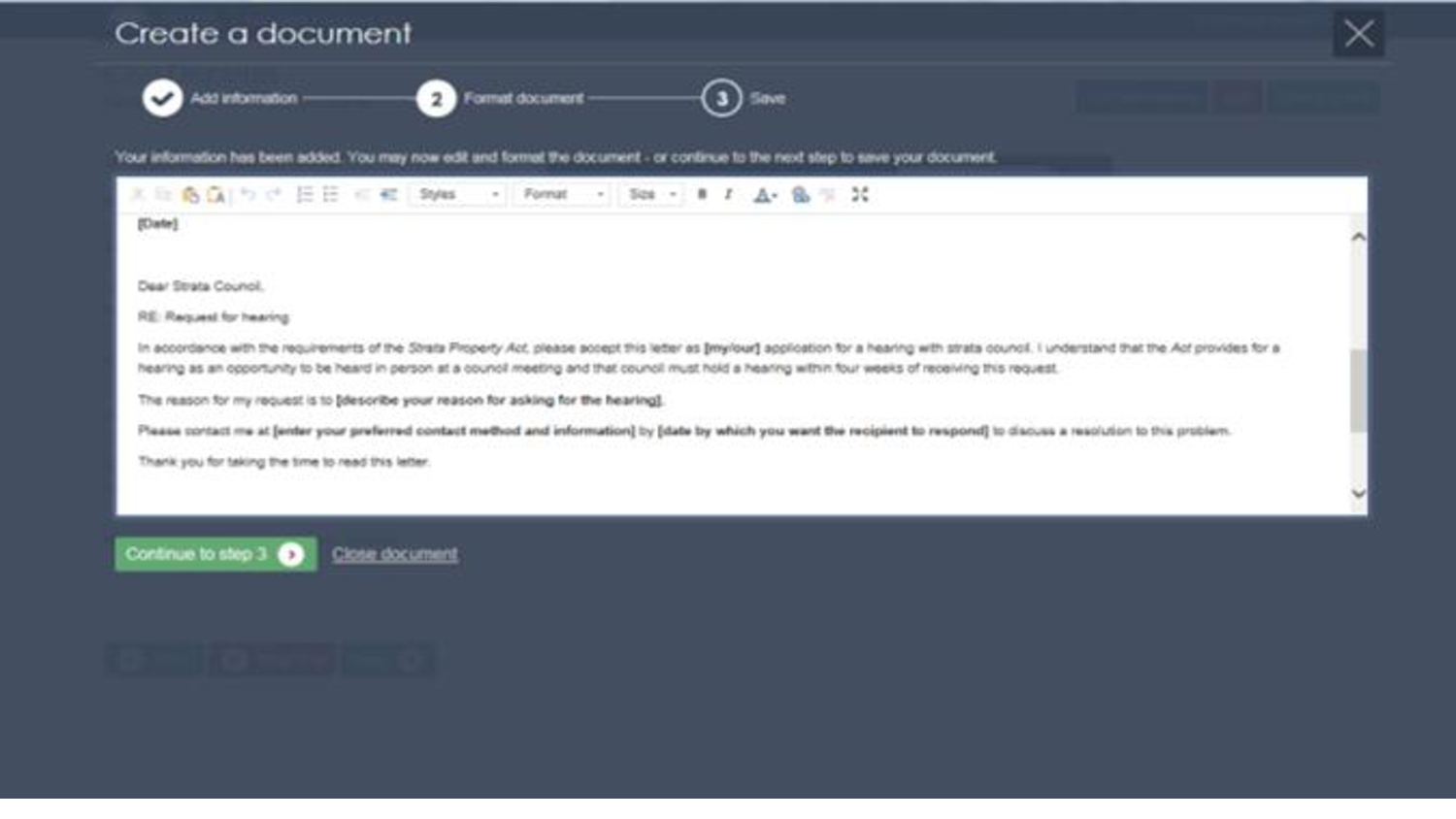 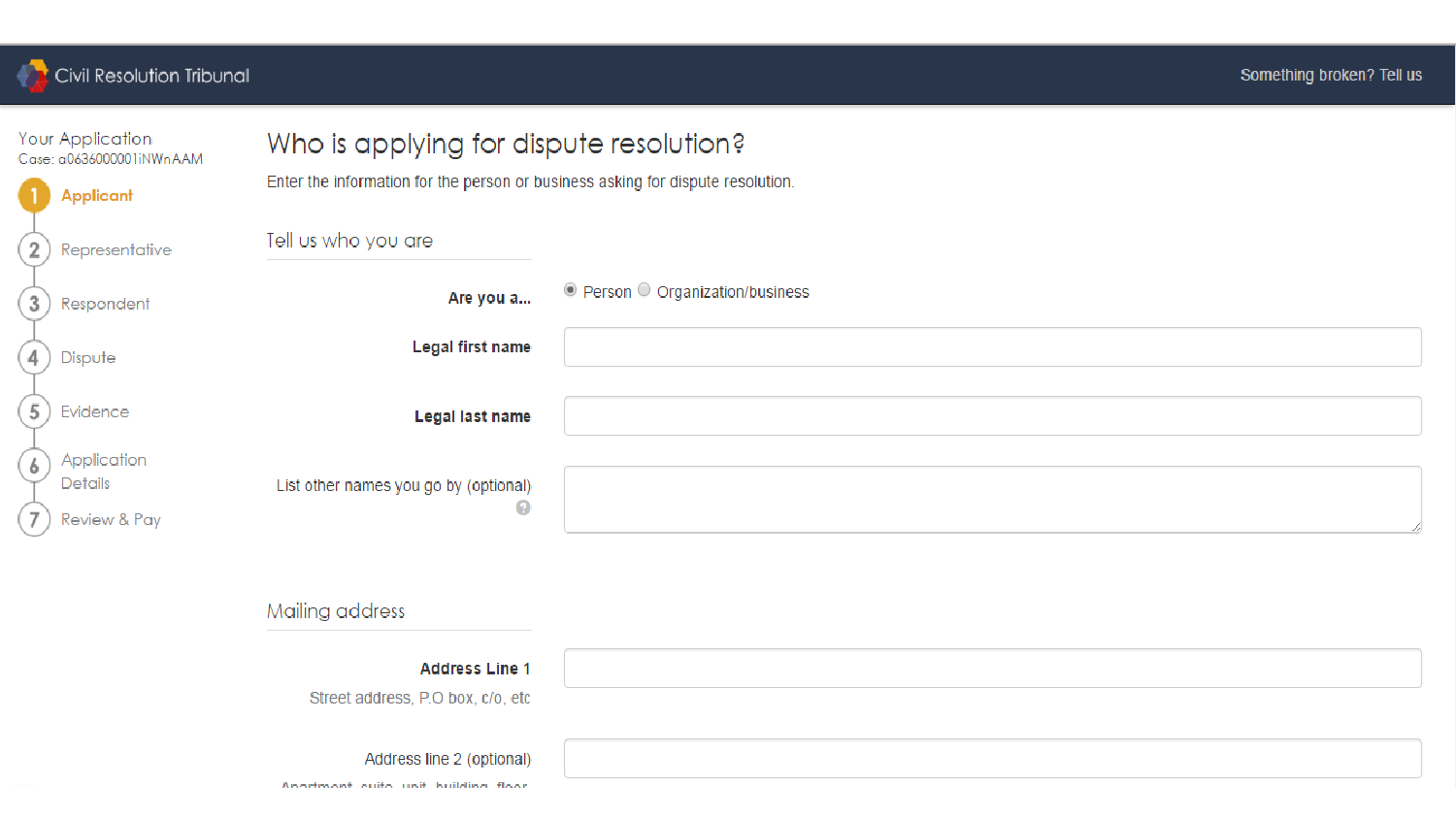 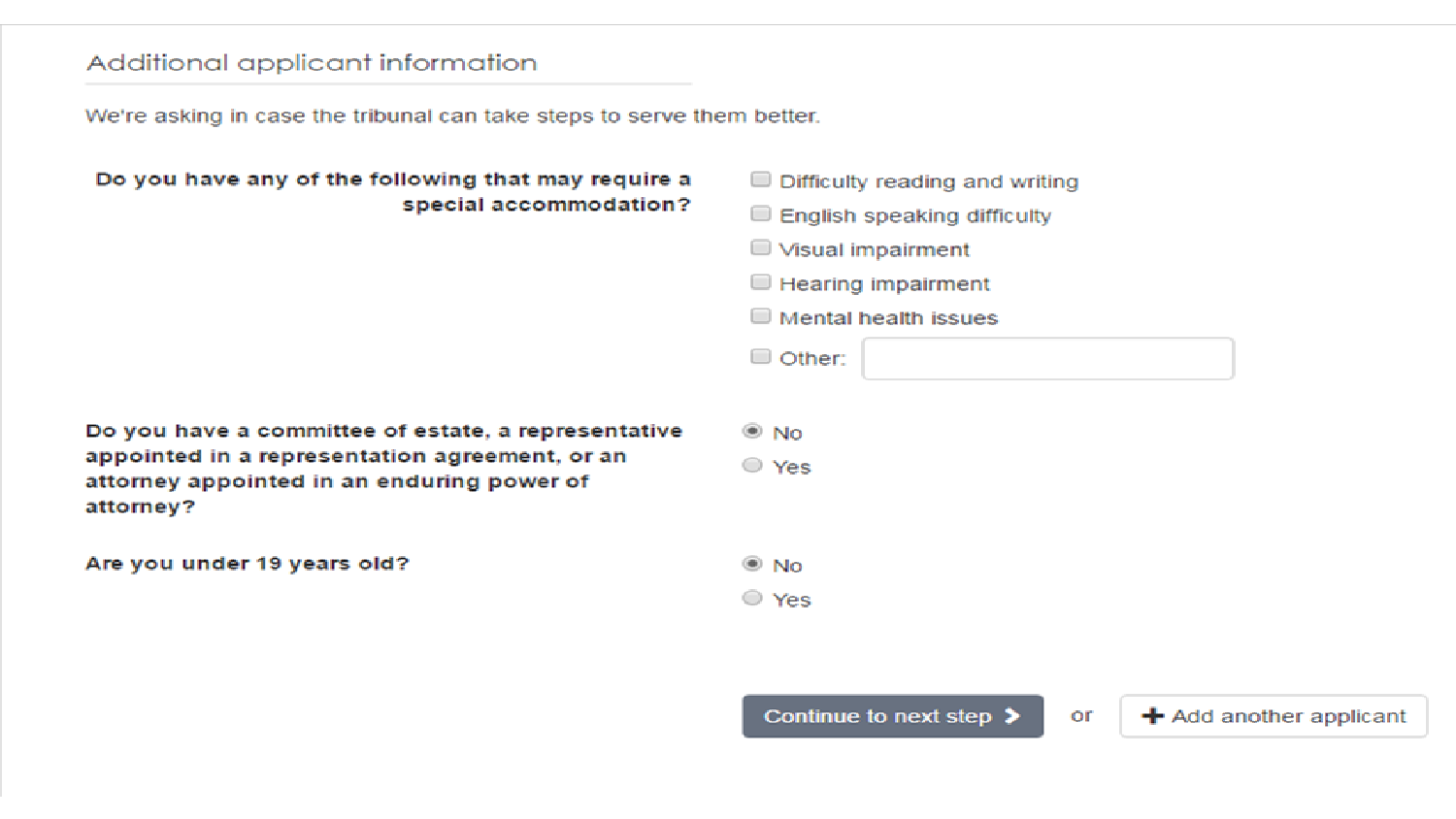 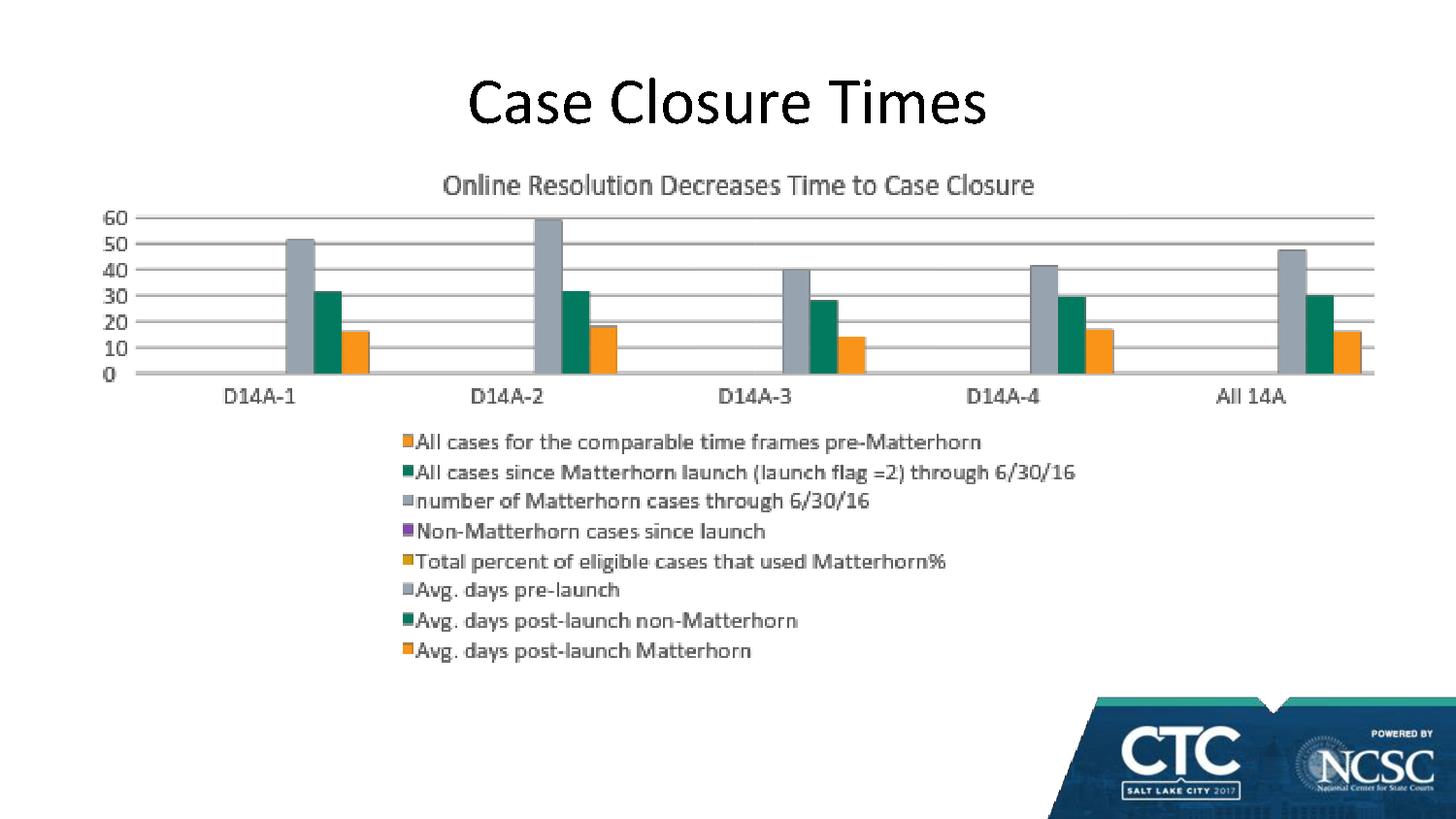 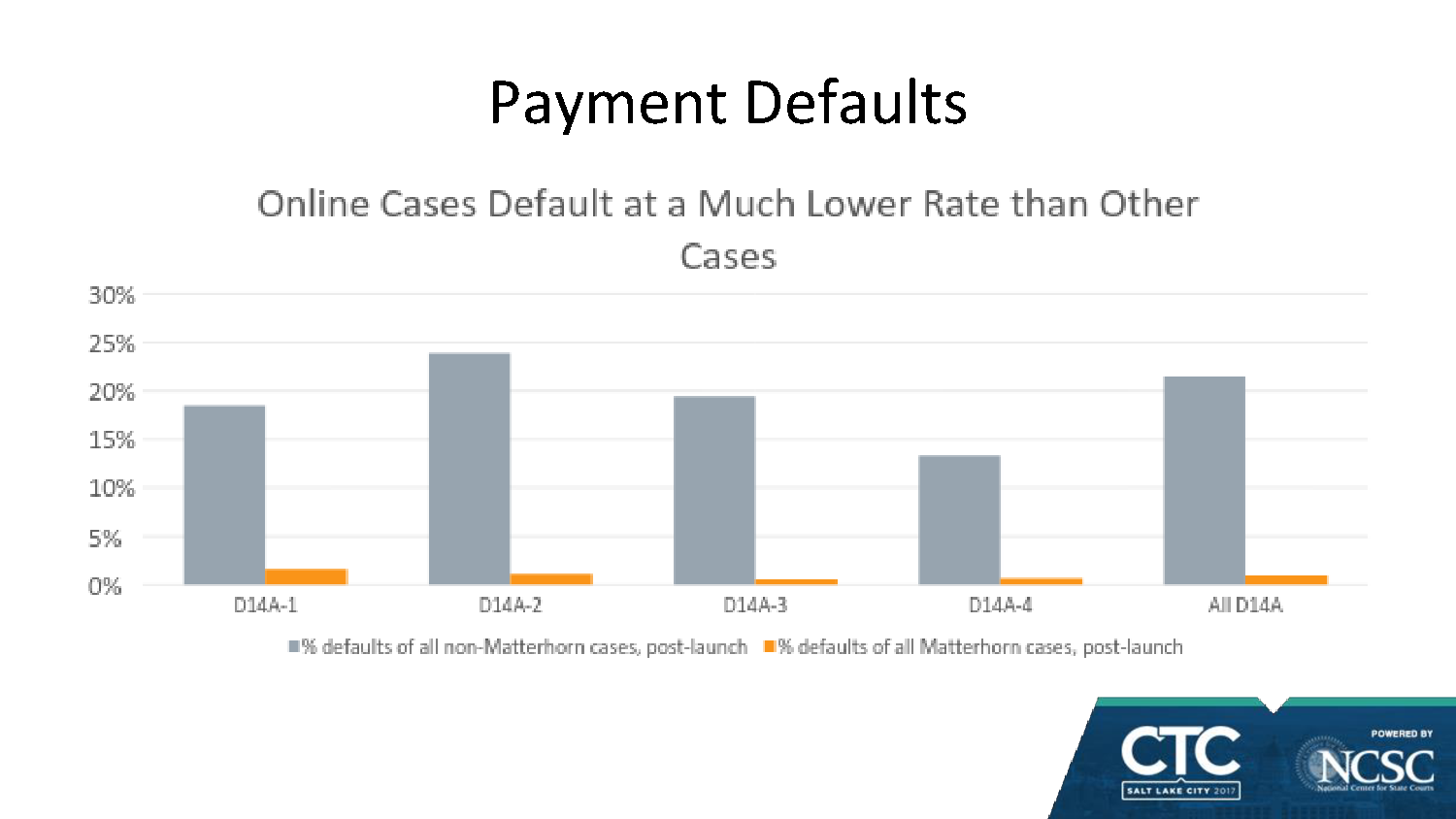 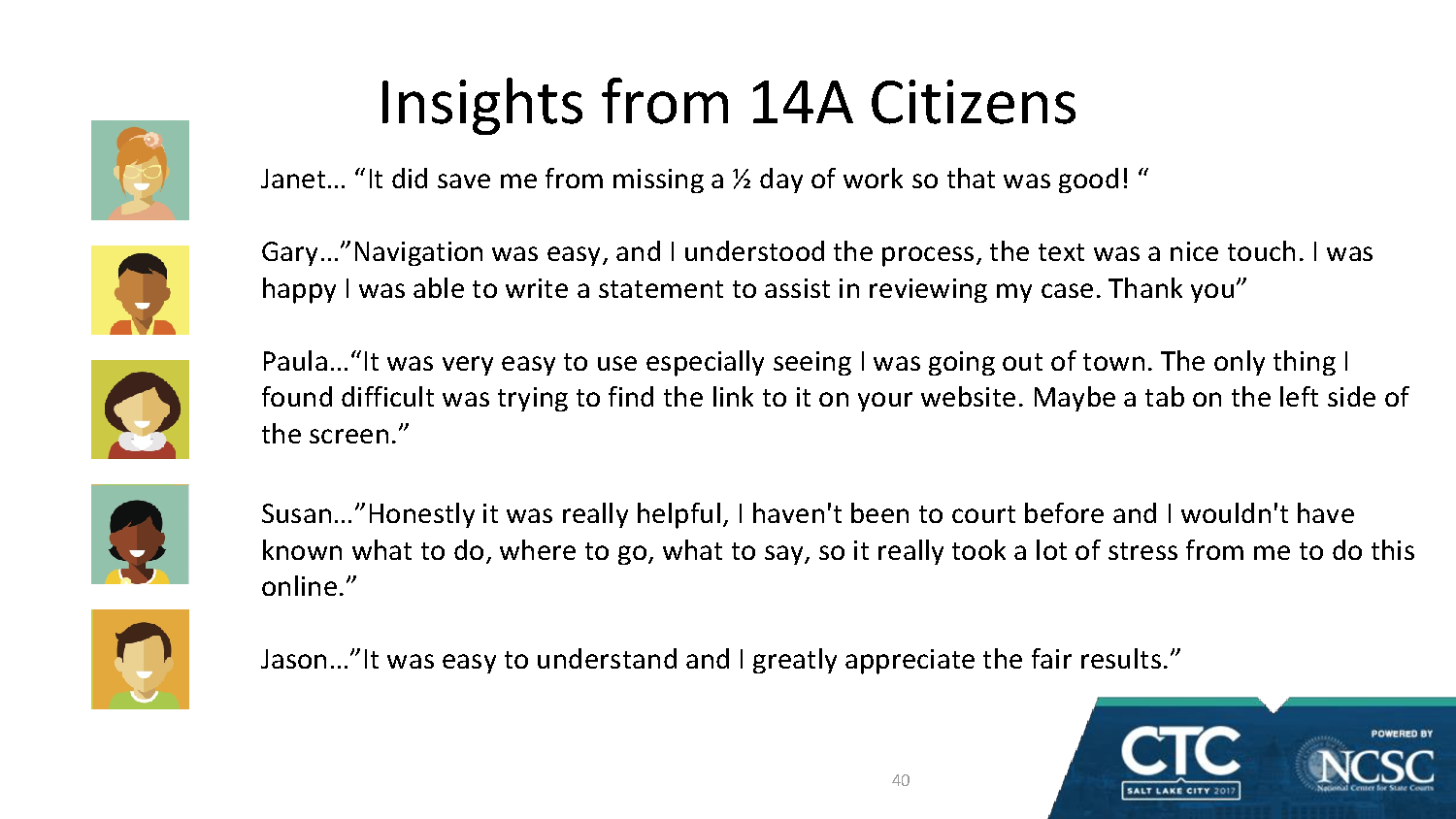 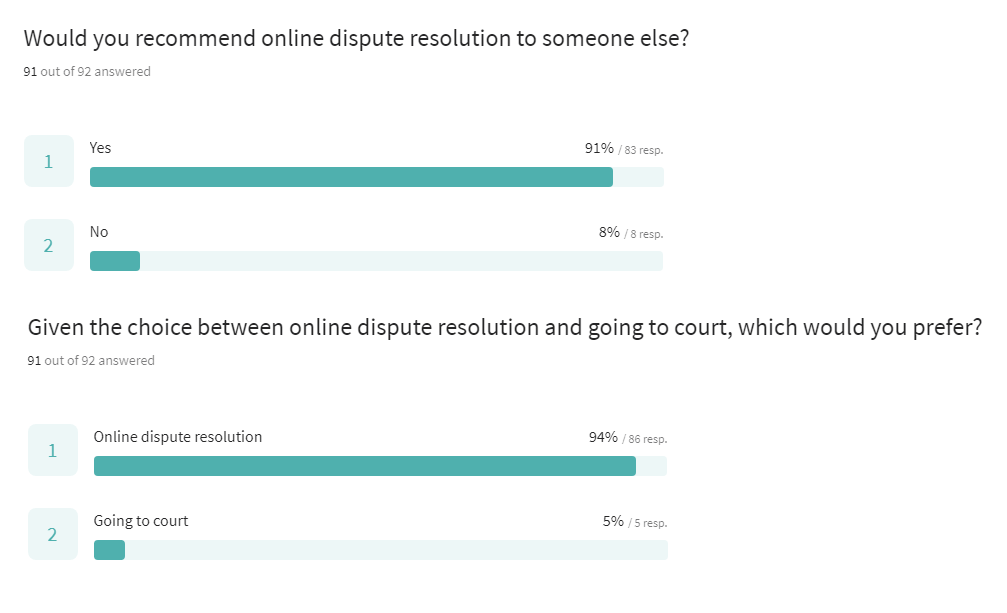 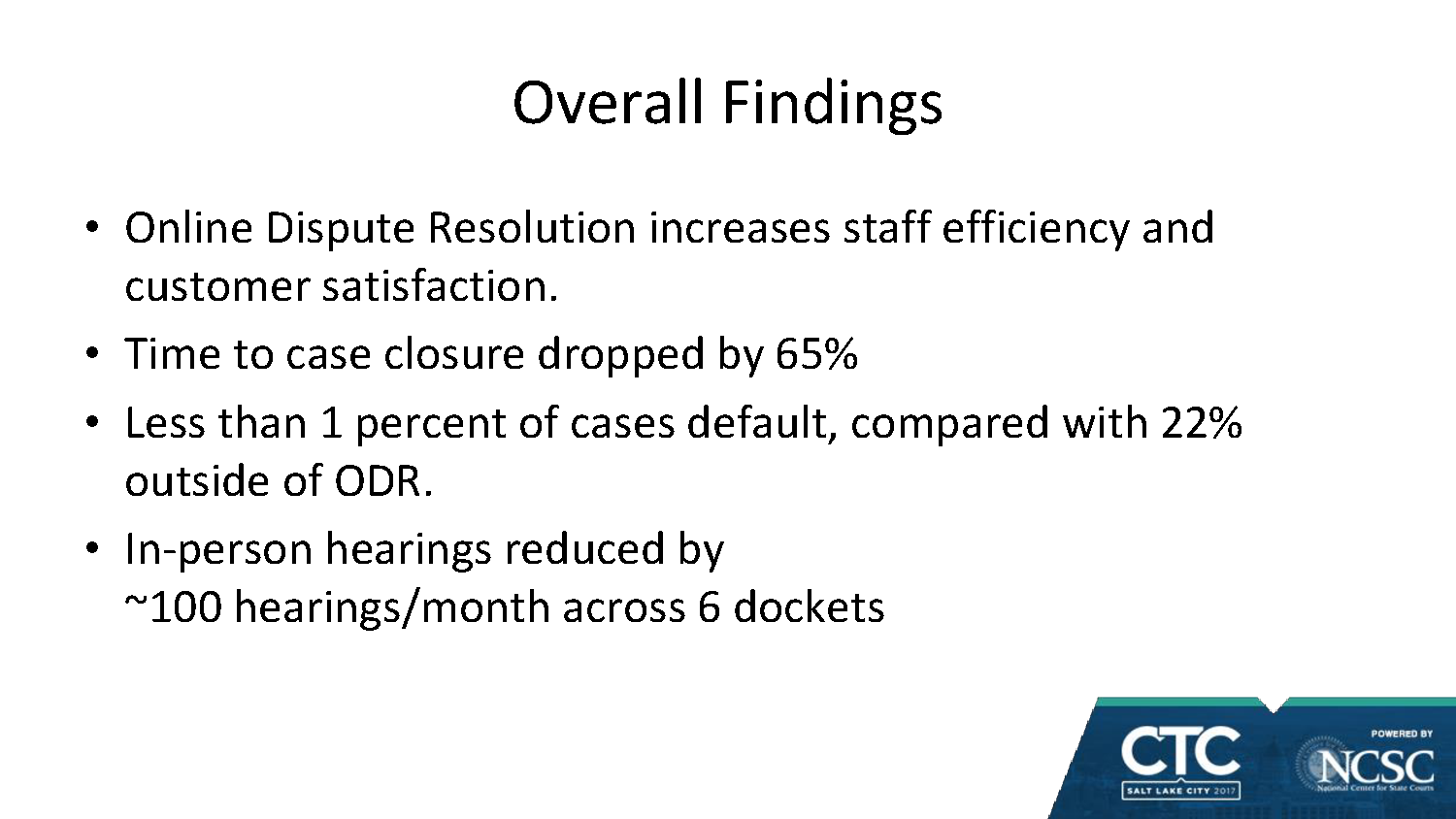